Provably SecureEnd-to-End Encrypted Cloud Storage
Matilda Backendal1,  Hannah Davis2,  Felix Günther3,  Miro Haller4,  Kenny Paterson1
1ETH Zurich	,  2Seagate Technology,  3IBM Research Zurich,  4UC San Diego
RWC, March 28, 2025
Tokyo, 2023
Why E2EE Cloud Storage is hard
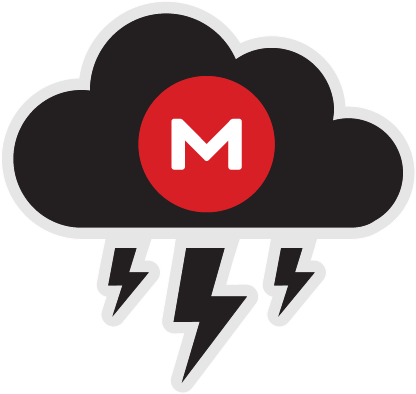 Lessons Learnt from
Attack 1:  RSA key recovery
Attack 2: File key recovery
Attack 3: Integrity attack
Attack 4: Framing attack
Attack 5: Bleichenbacher
MEGA
Malleable Encryption Goes Awry
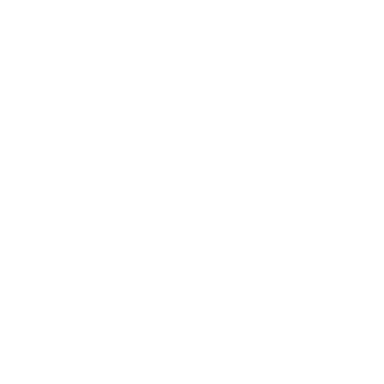 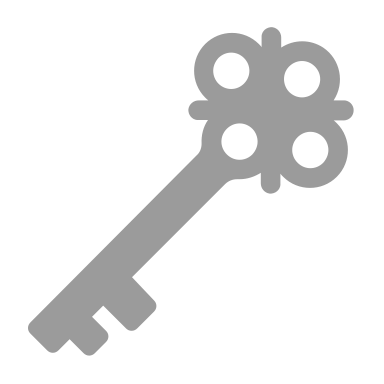 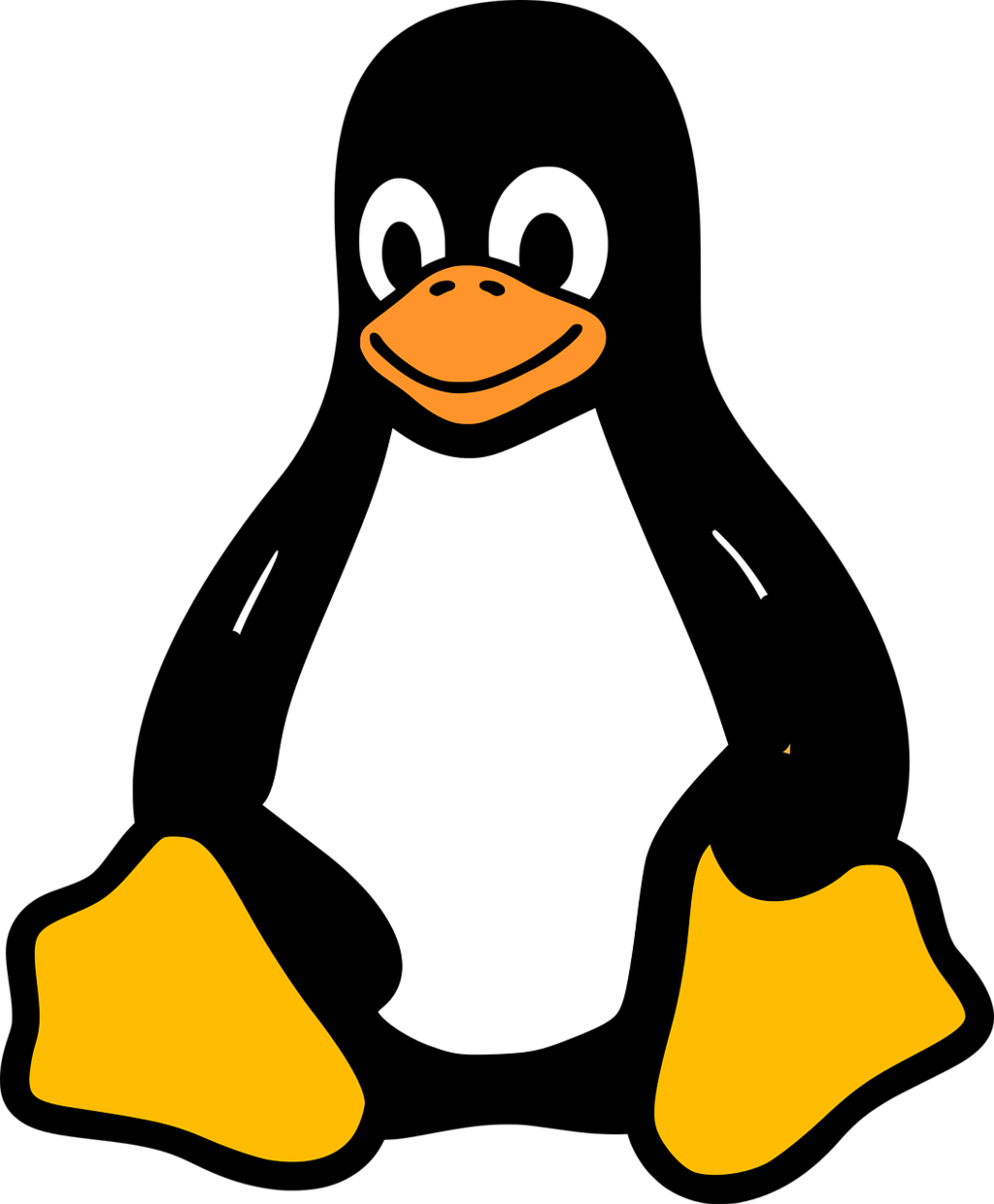 AES-ECB is bad!
Cryptanalysis of the MEGA Cloud Storage
by Miro Haller, Matilda Backendal & Kenny Paterson
Image credit: OpenClipart-Vectors from Pixabay. Based on Tux design by Larry Ewing and The GIMP., CC0, via Wikimedia Commons
Challenges of E2EE Cloud Storage
1
2
3
Key distribution
Password-based security
Multi-user setting
BROWSER-BASED STATELESS CLIENTS
MULTIPLE DEVICES
FILE SHARING
???
March 28, 2025. Matilda Backendal & Miro Haller
3
Provably Secure E2EE Cloud Storage
2025
E2EE Cloud Storage Providers
INSECURE!
“WITH MEGA, YOUCONTROL THE ENCRYPTION”
“ULTIMATE SECURITY”
300 MILLION USERS
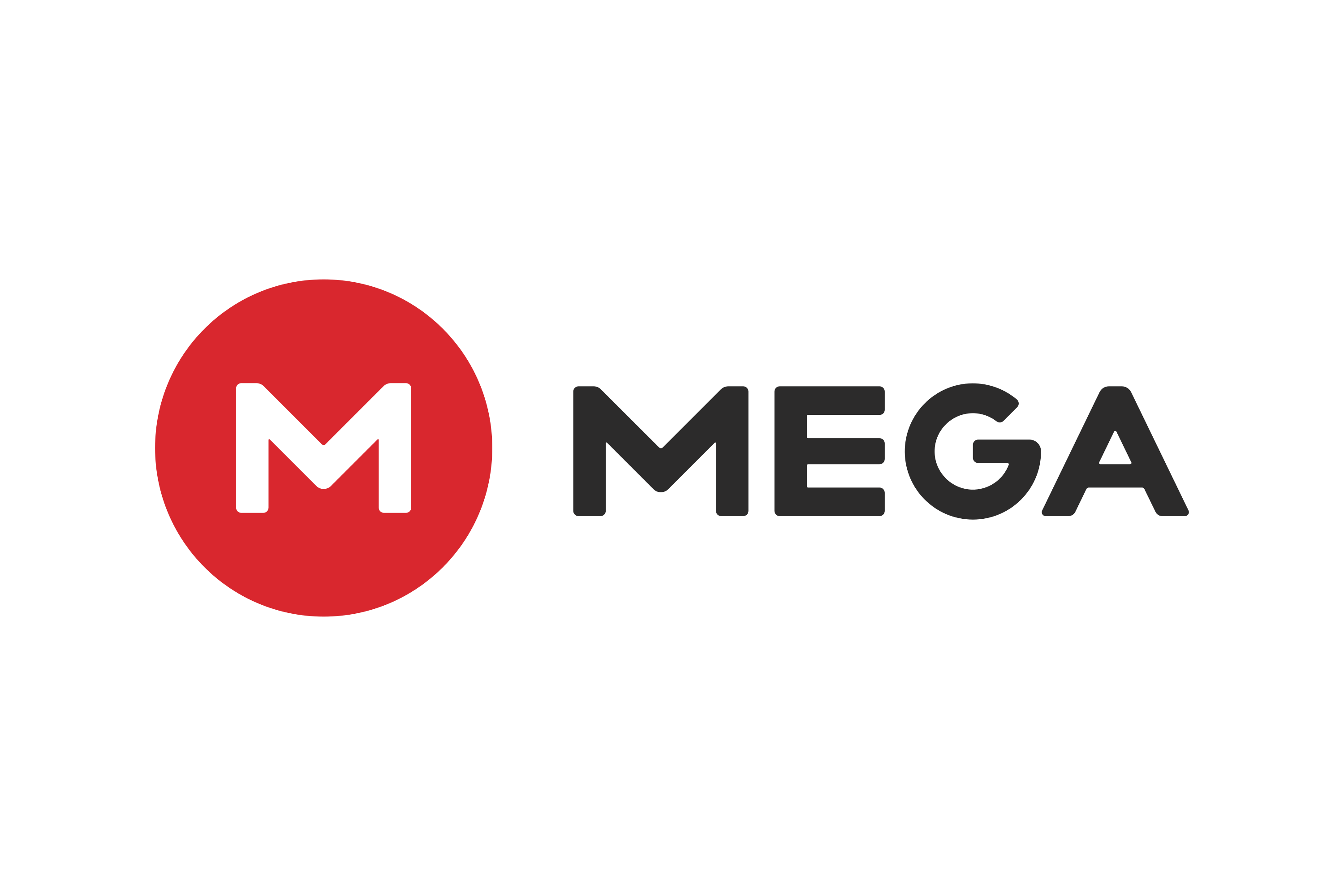 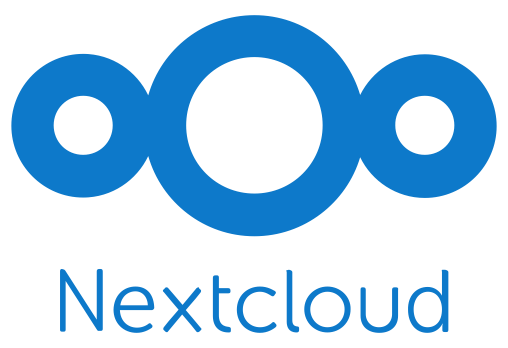 [SP:BHP23]
[EC:AHMP23]
“EXCEPTIONALLY PRIVATE CLOUD”
“EUROPE'S MOST SECURE CLOUD STORAGE”
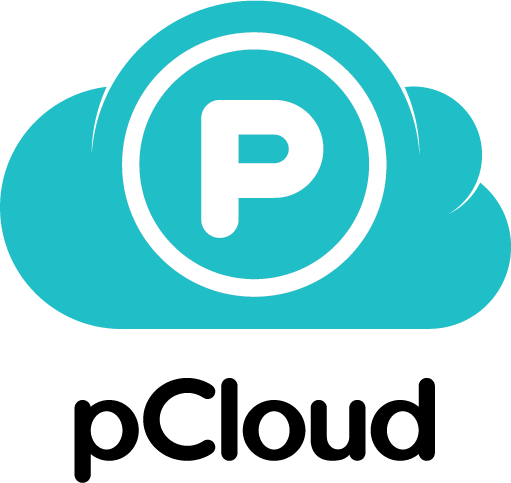 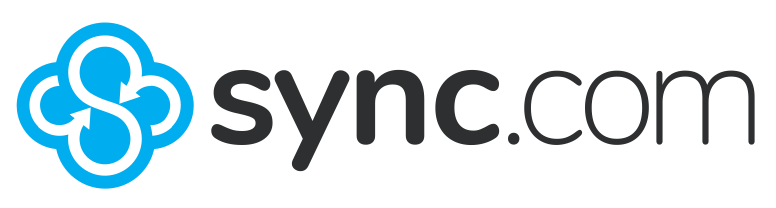 “FREE, ENCRYPTED, AND SECURE CLOUD STORAGE.
YOUR PRIVACY, SECURED BY MATH”
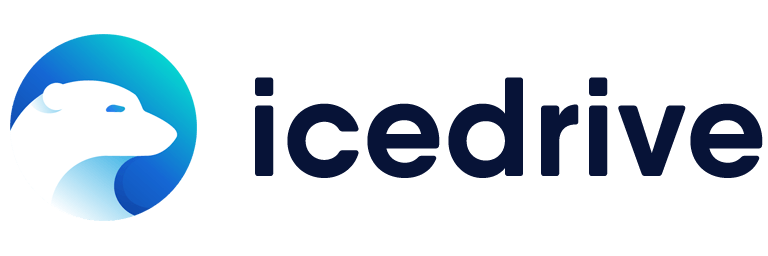 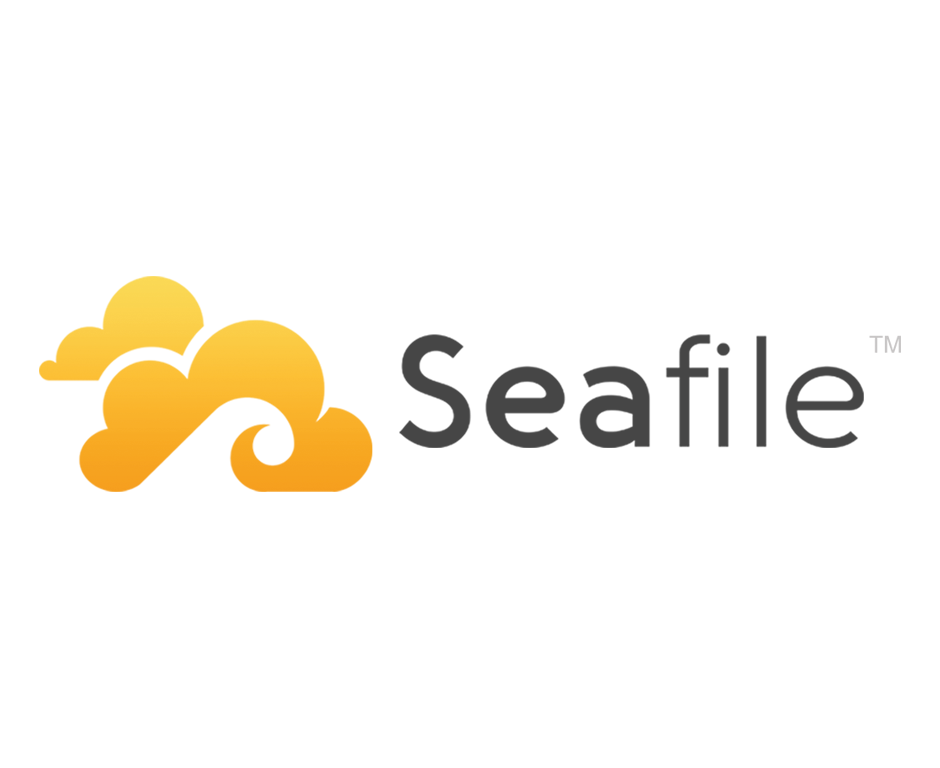 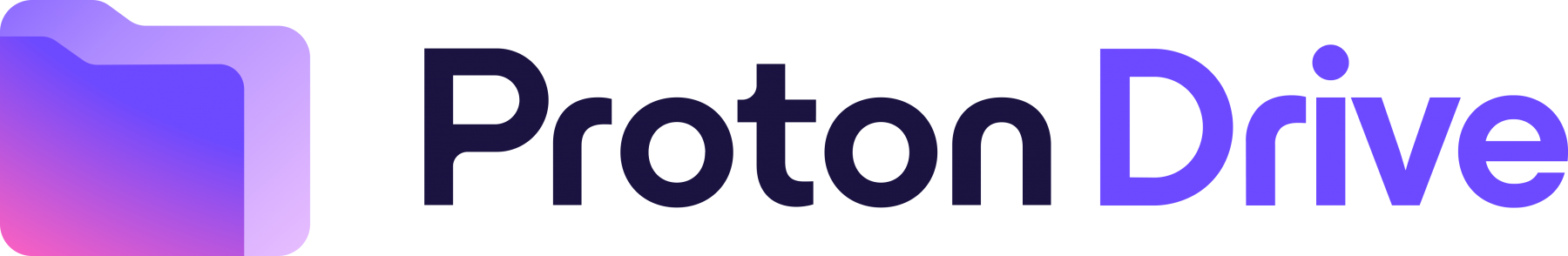 “THE STRONGEST ENCRYPTED CLOUD STORAGE IN THE WORLD”
“SUPPORTS CLIENT-SIDE END-TO-END ENCRYPTION”
March 28, 2025. Matilda Backendal & Miro Haller
5
Provably Secure E2EE Cloud Storage
E2EE Cloud Storage Providers
INSECURE!
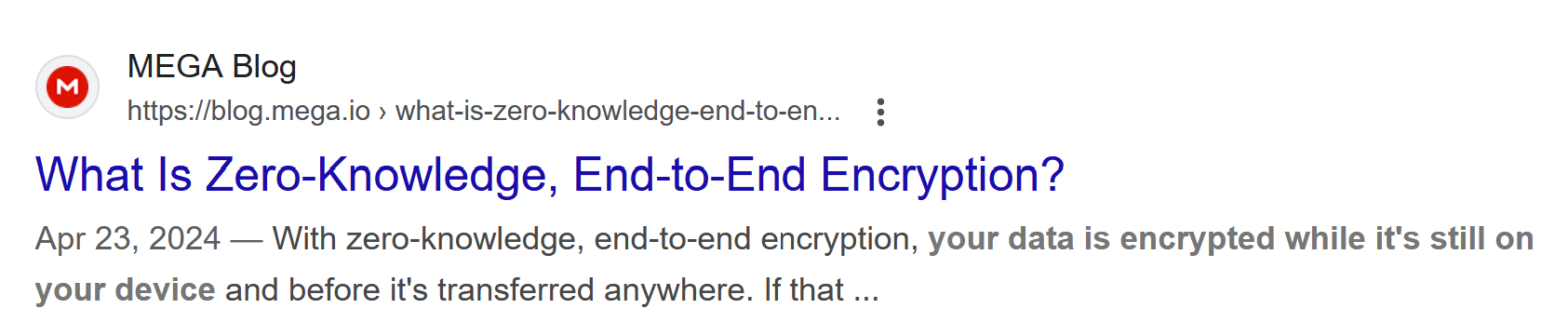 “WITH MEGA, YOUCONTROL THE ENCRYPTION”
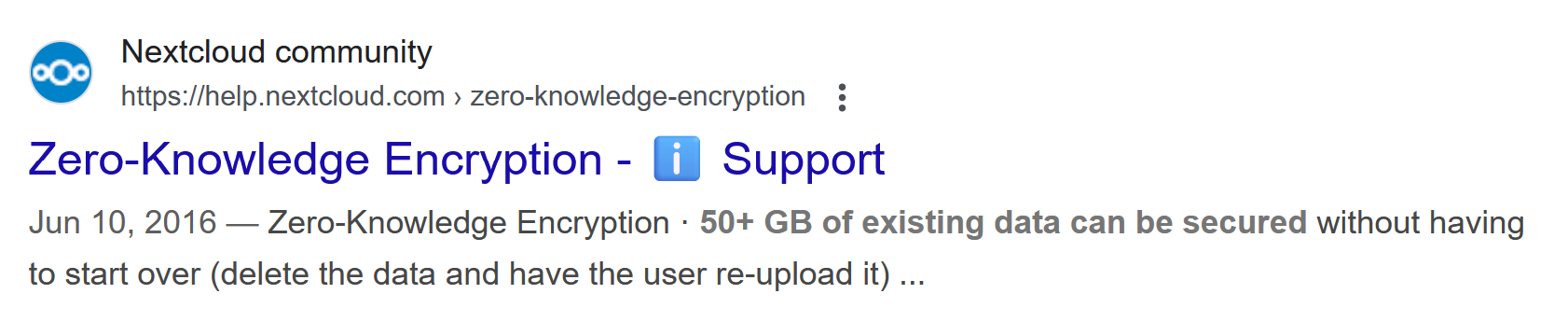 “ULTIMATE SECURITY”
300 MILLION USERS
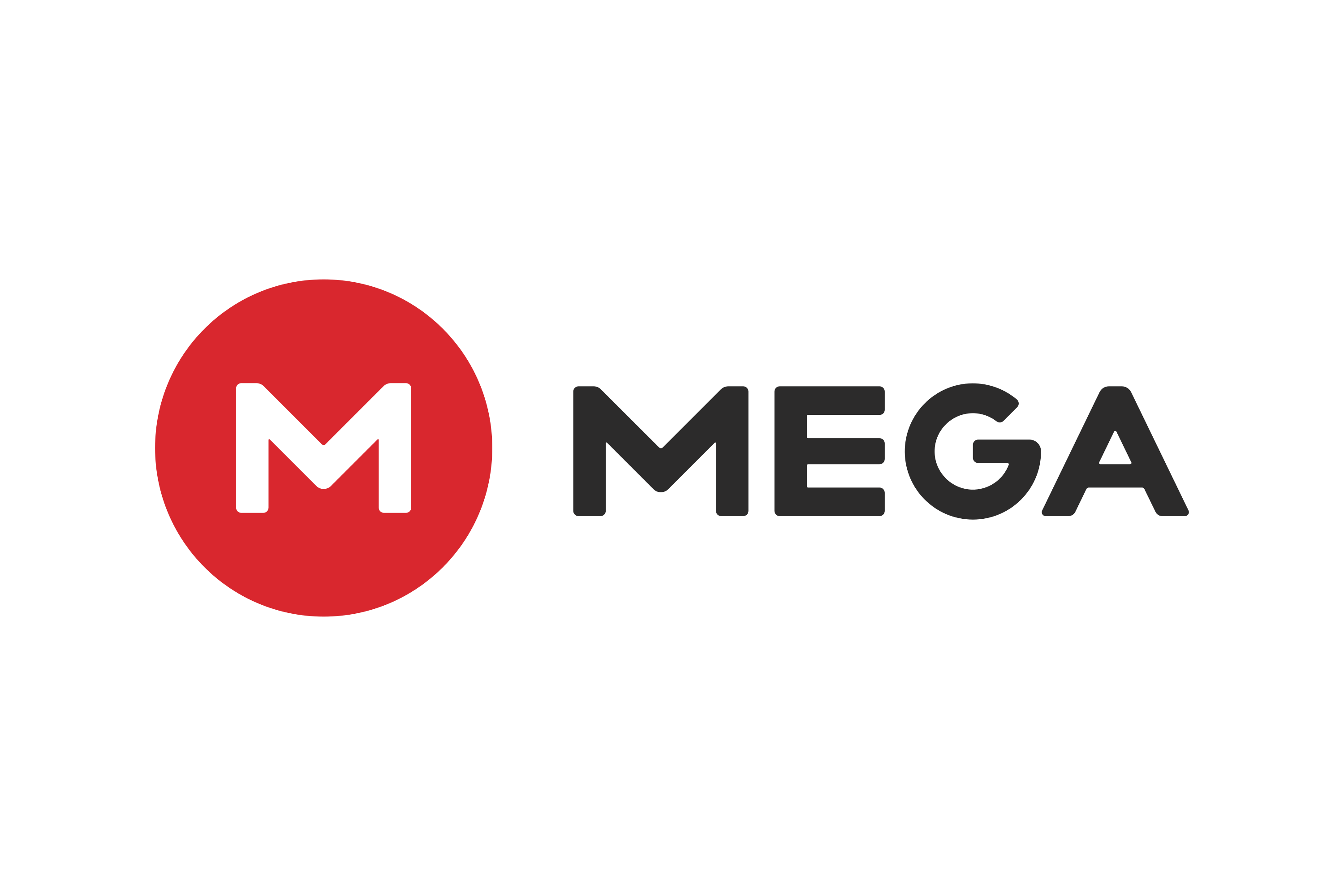 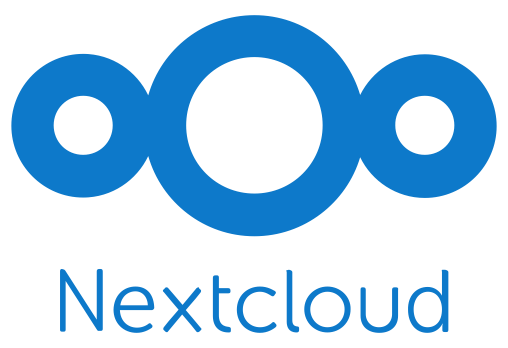 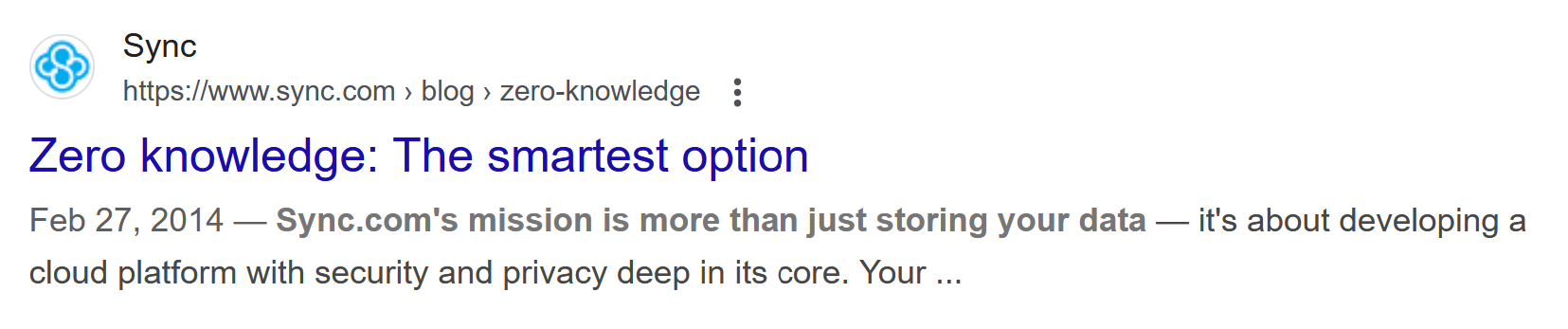 [SP:BHP23]
[EC:AHMP23]
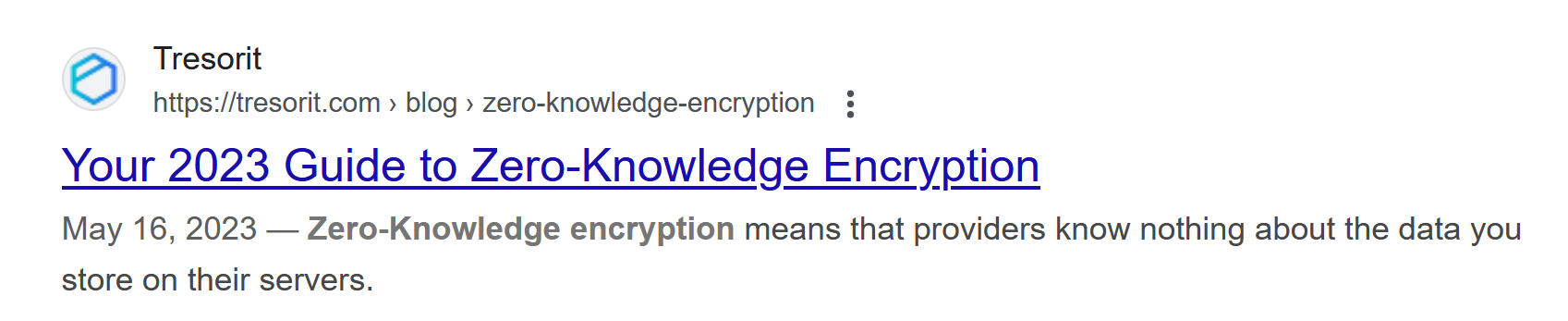 ?
?
?
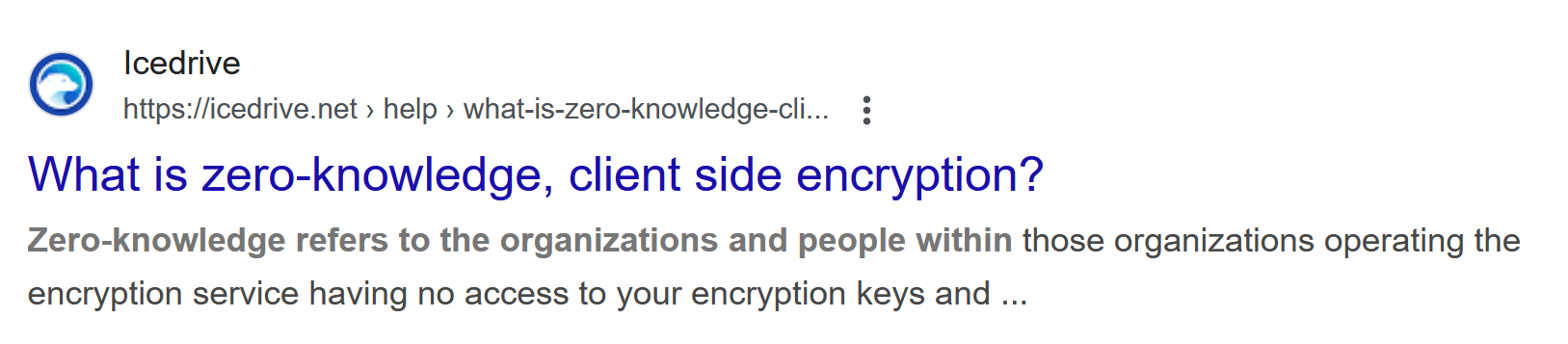 “EXCEPTIONALLY PRIVATE CLOUD”
“EUROPE'S MOST SECURE CLOUD STORAGE”
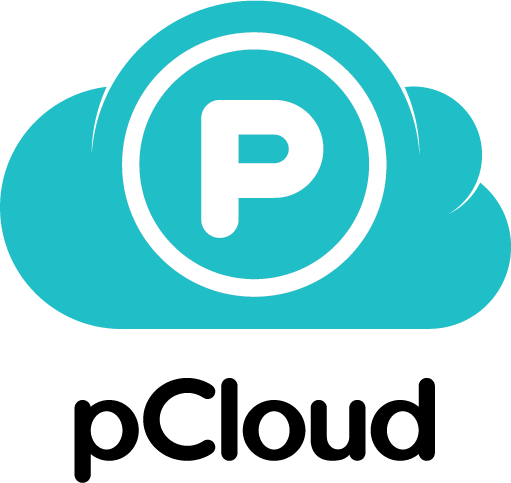 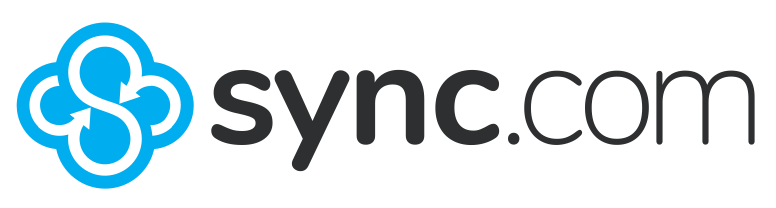 “FREE, ENCRYPTED, AND SECURE CLOUD STORAGE.
YOUR PRIVACY, SECURED BY MATH”
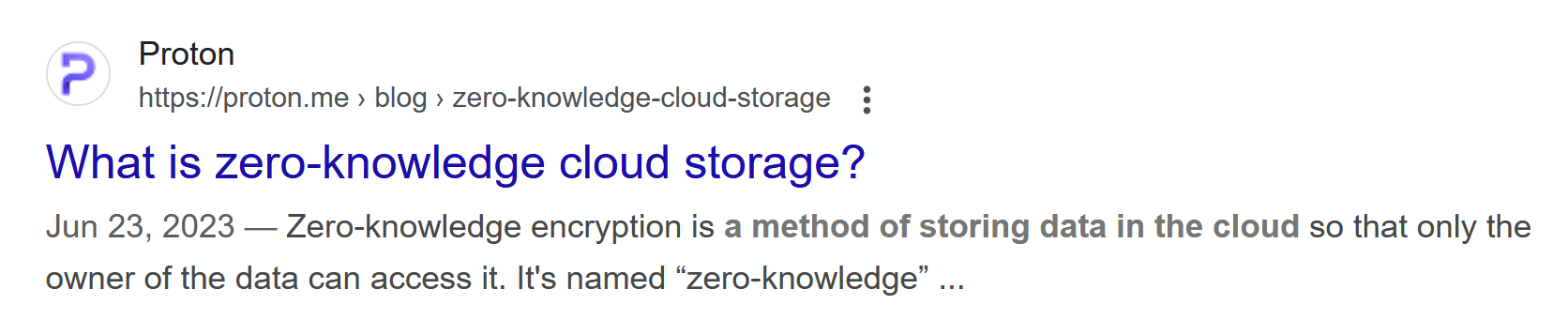 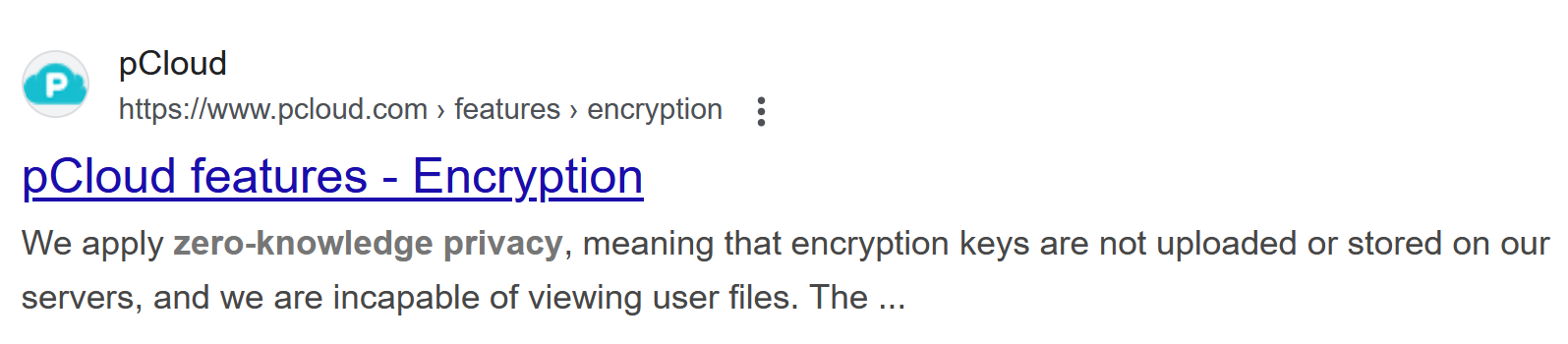 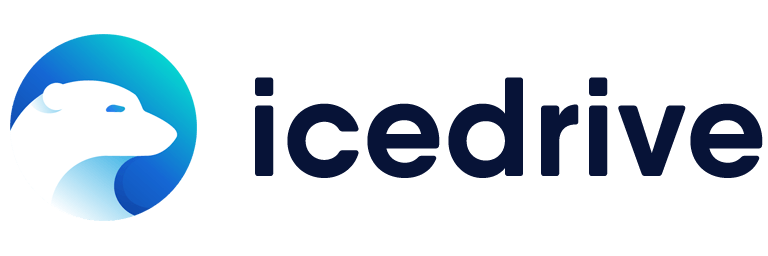 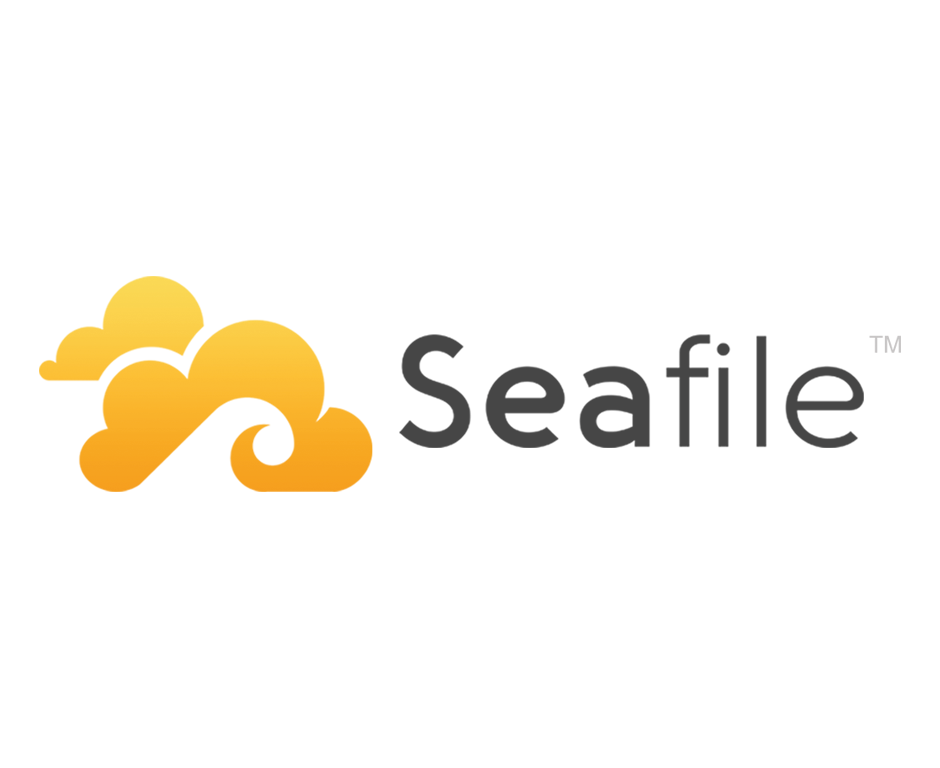 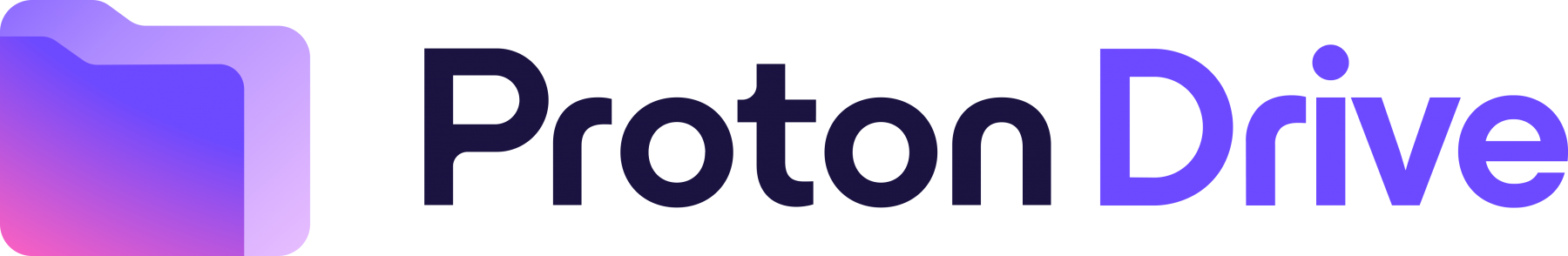 “THE STRONGEST ENCRYPTED CLOUD STORAGE IN THE WORLD”
“SUPPORTS CLIENT-SIDE END-TO-END ENCRYPTION”
March 28, 2025. Matilda Backendal & Miro Haller
6
Provably Secure E2EE Cloud Storage
E2EE Cloud Storage Providers
INSECURE!
INSECURE!
INSECURE!
“WITH MEGA, YOUCONTROL THE ENCRYPTION”
“ULTIMATE SECURITY”
300 MILLION USERS
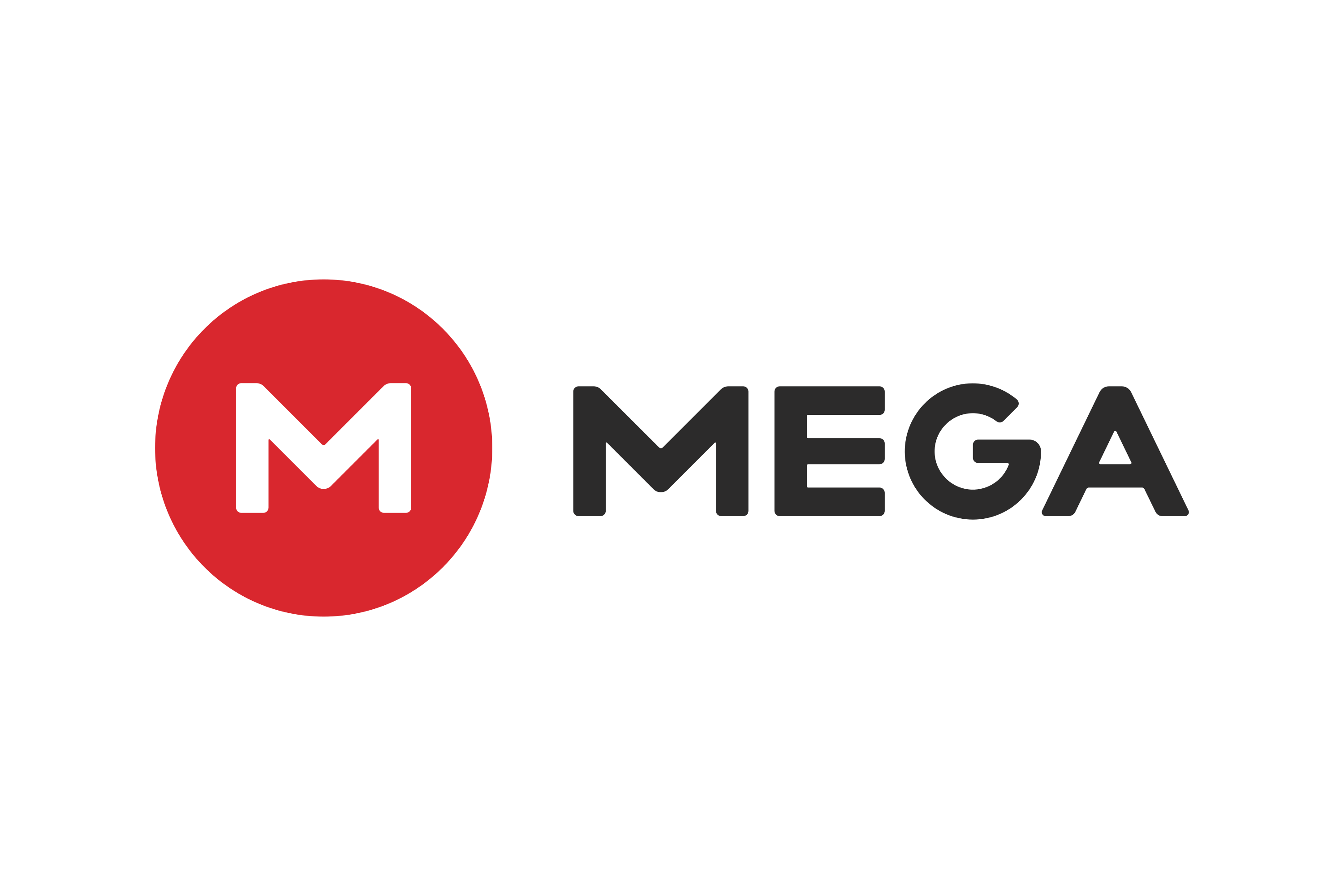 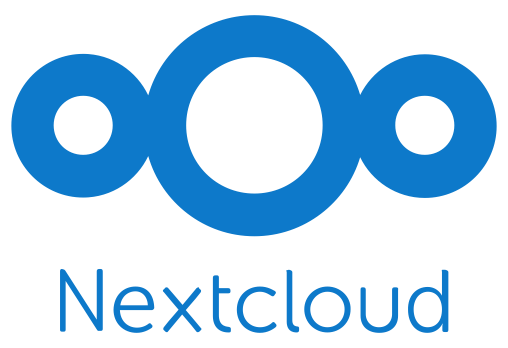 [BHP23]
[AHMP23]
[ABCP23]
“EXCEPTIONALLY PRIVATE CLOUD”
“EUROPE'S MOST SECURE CLOUD STORAGE”
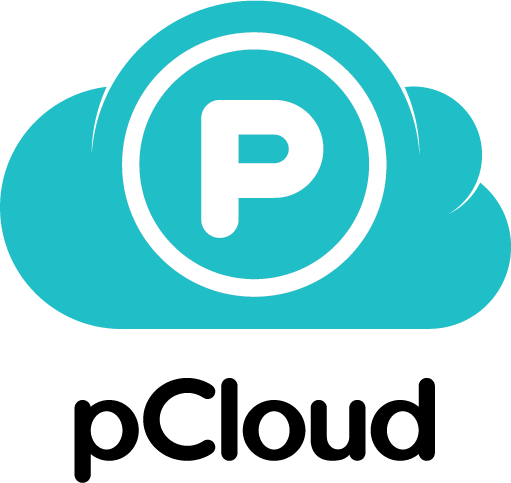 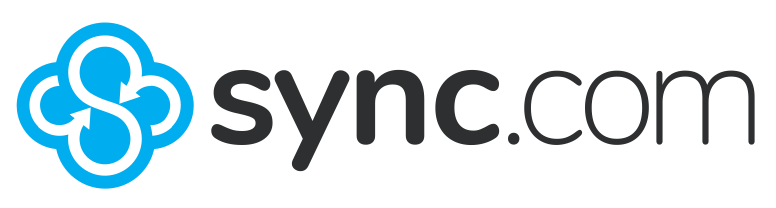 “FREE, ENCRYPTED, AND SECURE CLOUD STORAGE.
YOUR PRIVACY, SECURED BY MATH”
Jonas Hofmann & Kien Tuong Truong [HT24]
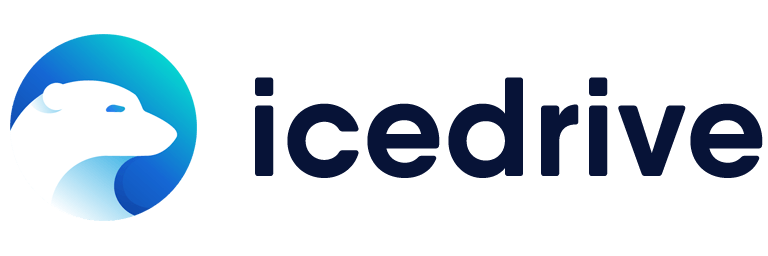 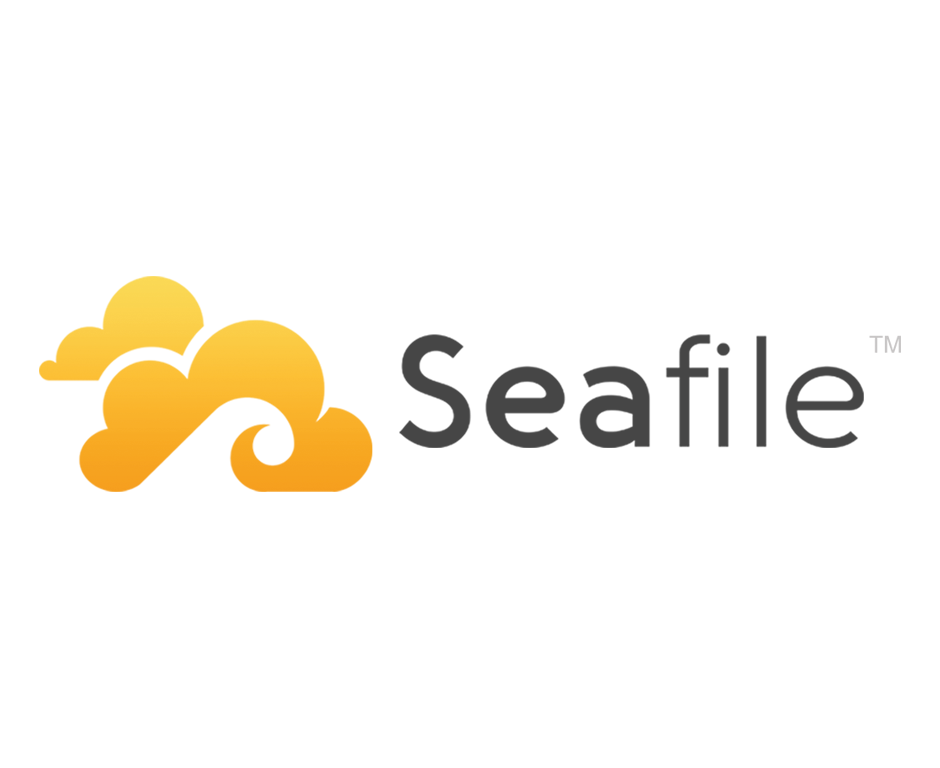 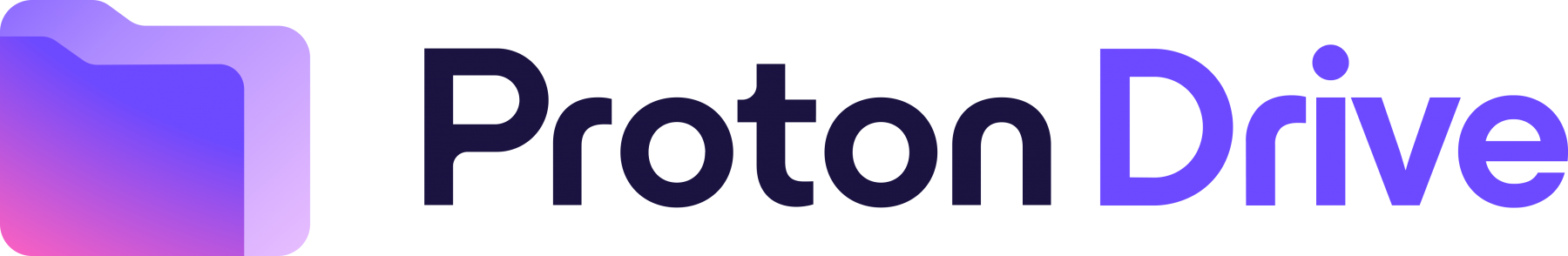 “THE STRONGEST ENCRYPTED CLOUD STORAGE IN THE WORLD”
“SUPPORTS CLIENT-SIDE END-TO-END ENCRYPTION”
NO IND-CCA SECURITY
Léa Micheloud [thesis]
March 28, 2025. Matilda Backendal & Miro Haller
7
Provably Secure E2EE Cloud Storage
Why Is It Actually Hard?
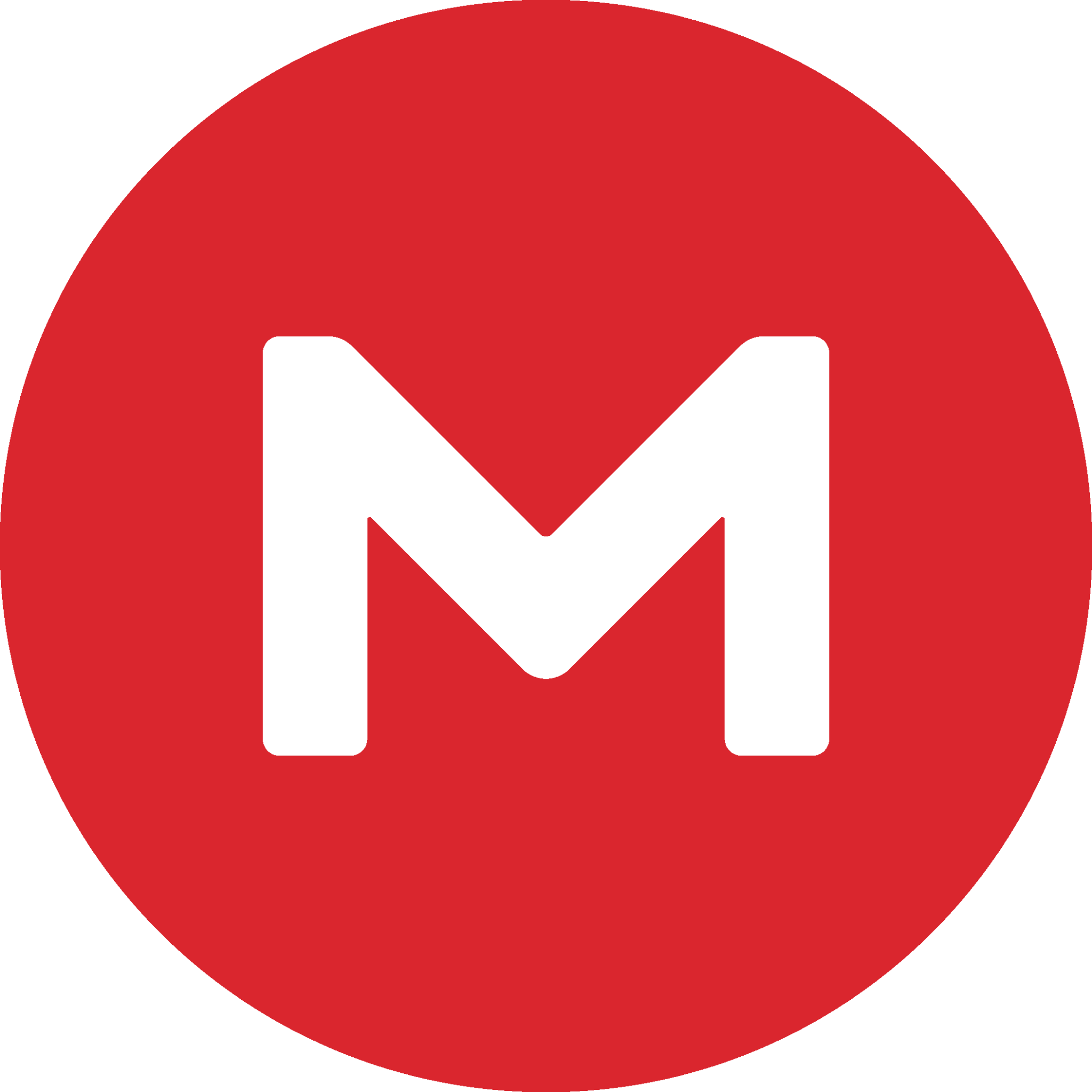 KEY DISTRIBUTION
FILE SHARING
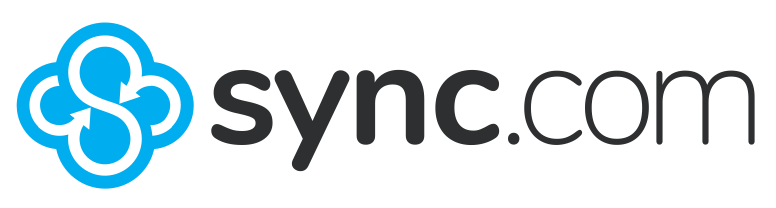 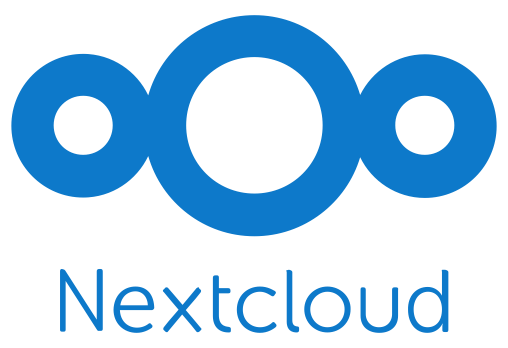 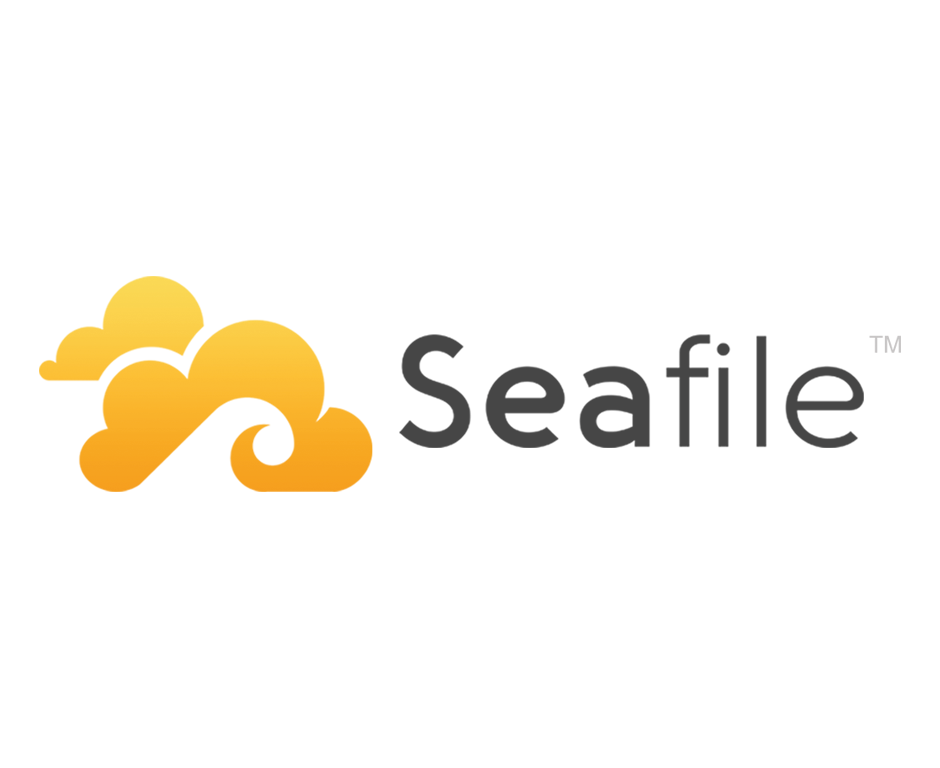 PASSWORD-BASED SECURITY
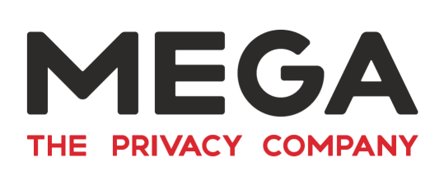 March 28, 2025. Matilda Backendal & Miro Haller
8
Provably Secure E2EE Cloud Storage
Why Is It Actually Hard?
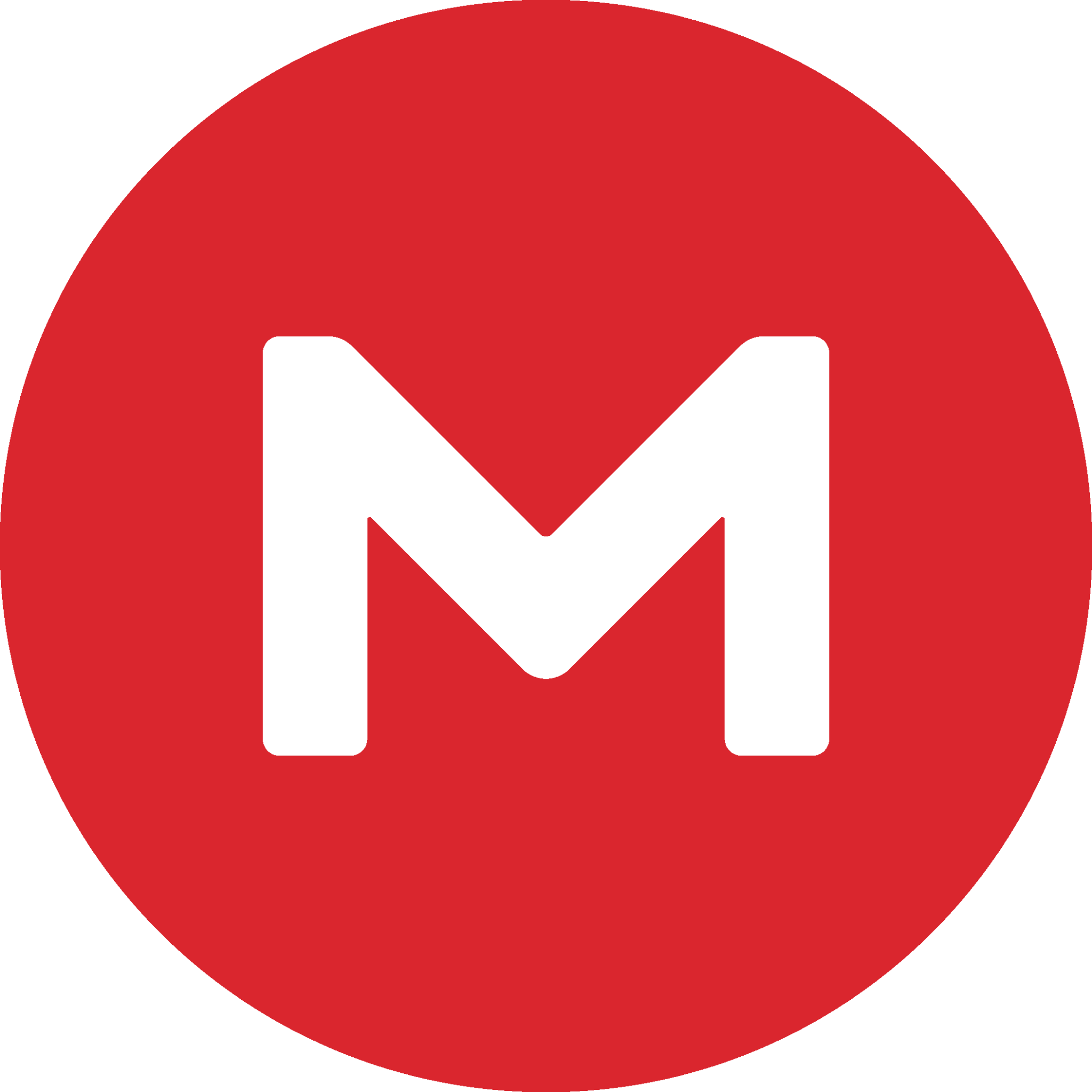 KEY DISTRIBUTION
FILE SHARING
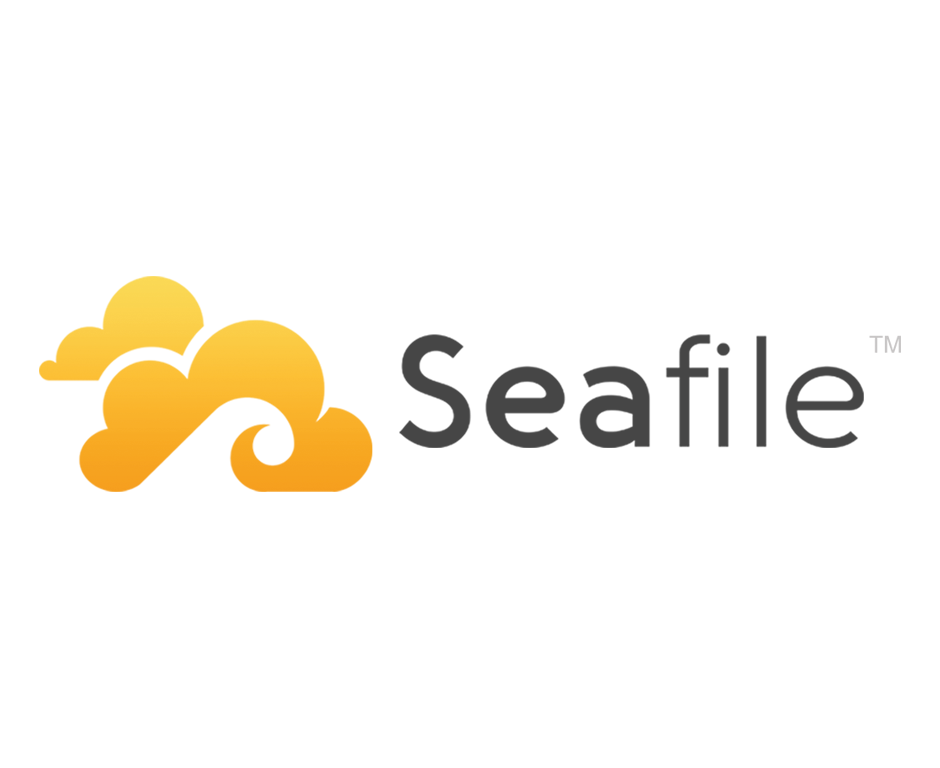 PASSWORD-BASED SECURITY
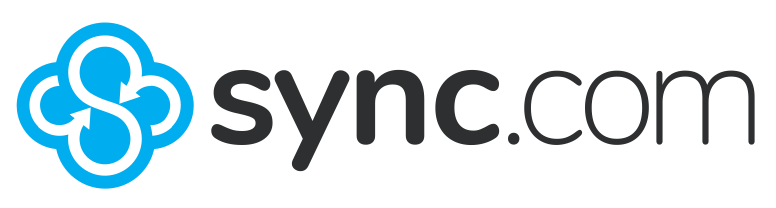 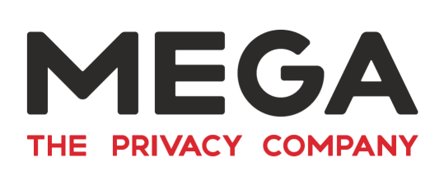 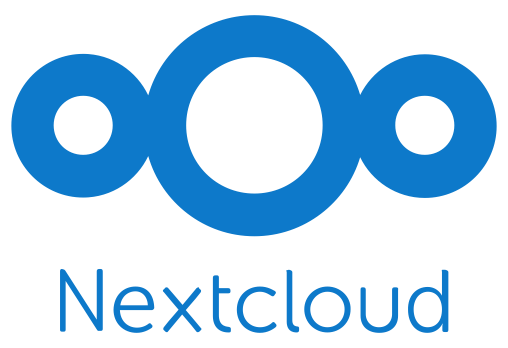 March 28, 2025. Matilda Backendal & Miro Haller
9
Provably Secure E2EE Cloud Storage
Why Is It Actually Hard?
E2EE CLOUD STORAGE
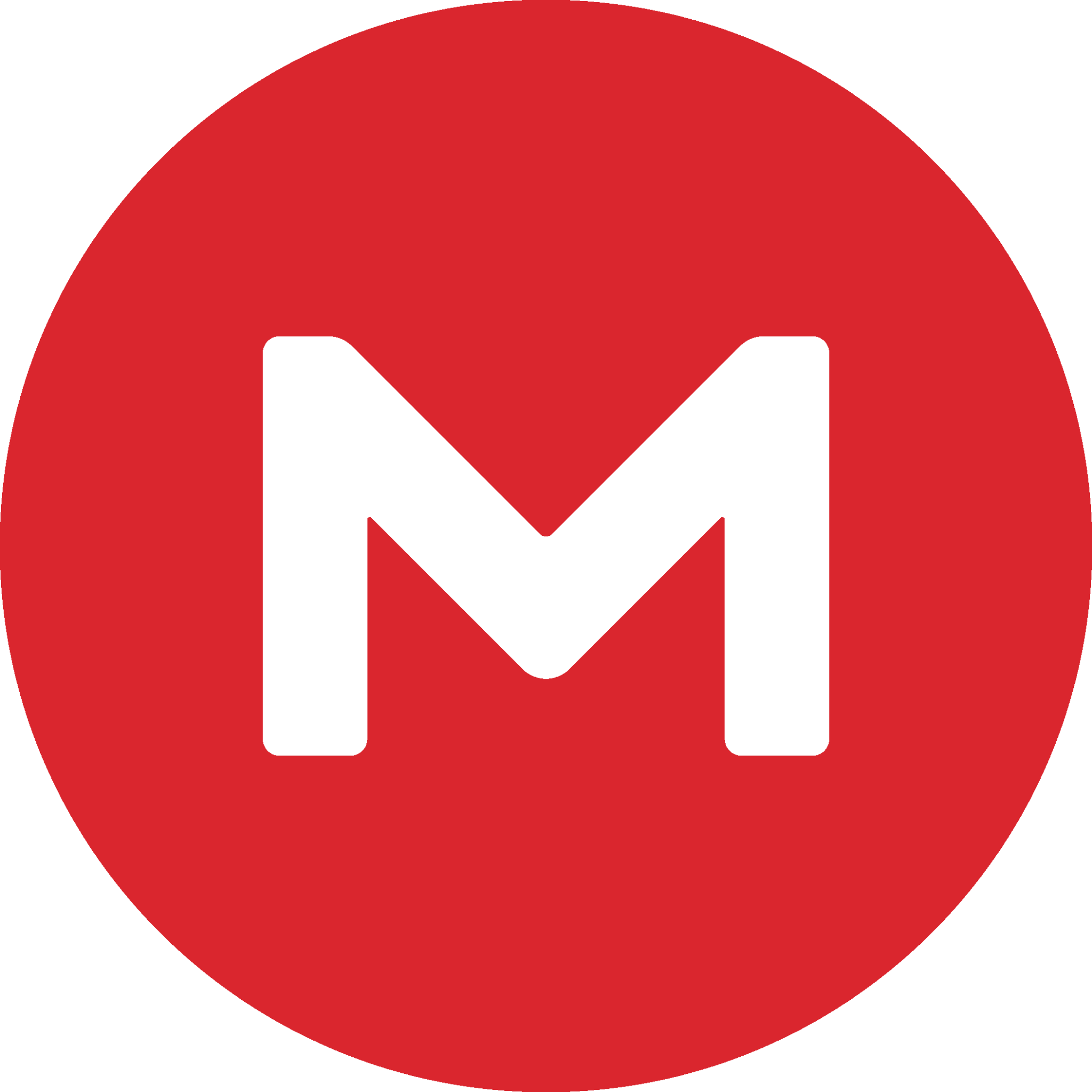 ELUSIVE GOAL
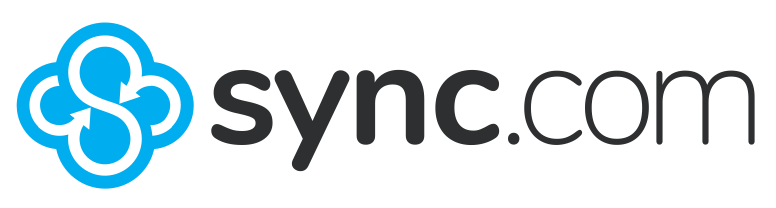 KEY DISTRIBUTION
FILE SHARING
?
?
?
PASSWORD-BASED SECURITY
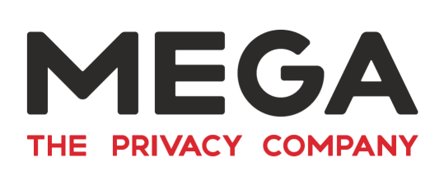 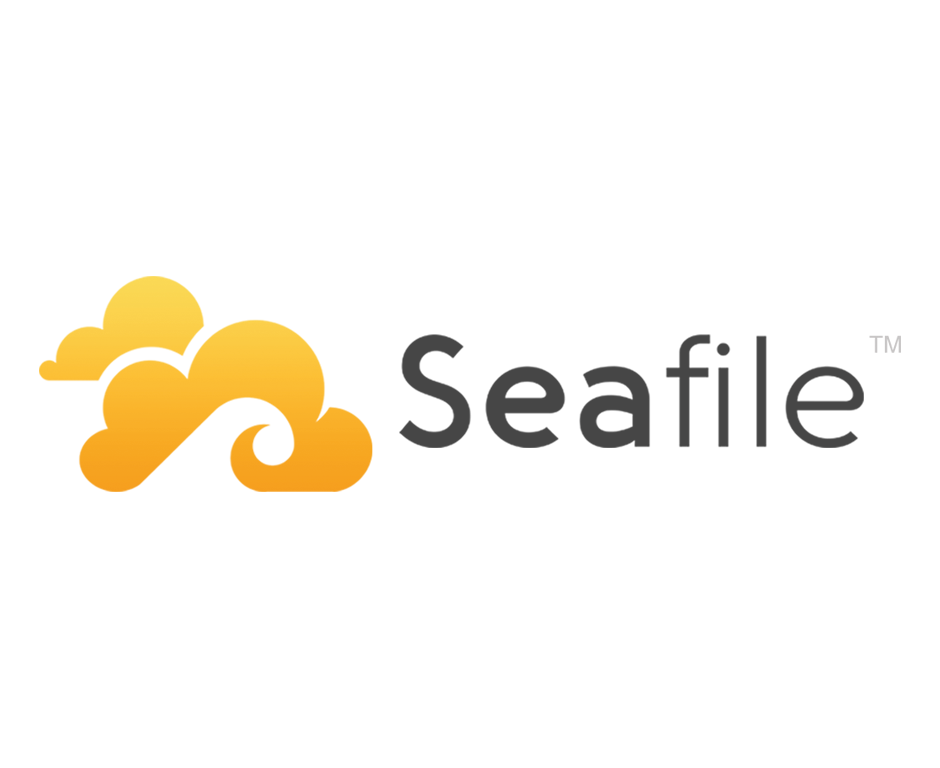 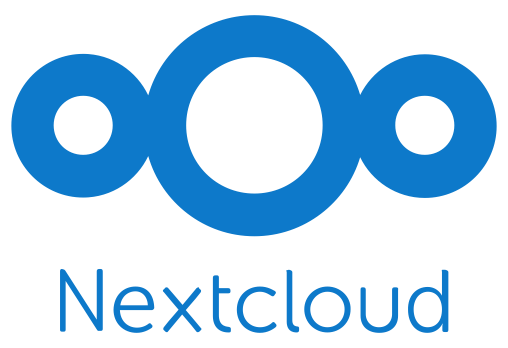 March 28, 2025. Matilda Backendal & Miro Haller
10
Provably Secure E2EE Cloud Storage
Our Goal
HAVE YOU HEARD OF PROVABLE SECURITY?
WE HAVE ZERO KNOWLEDGE!
??
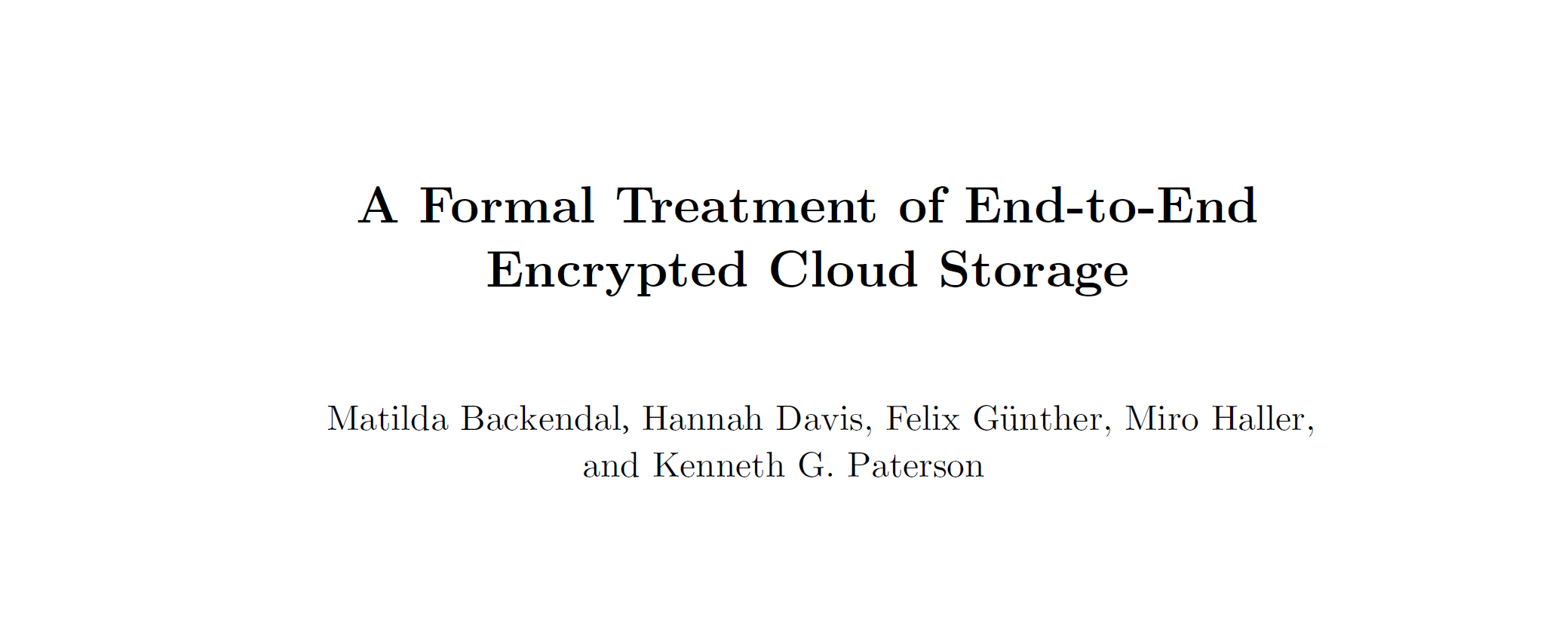 1
3
2
Syntax
Construction
Security notions
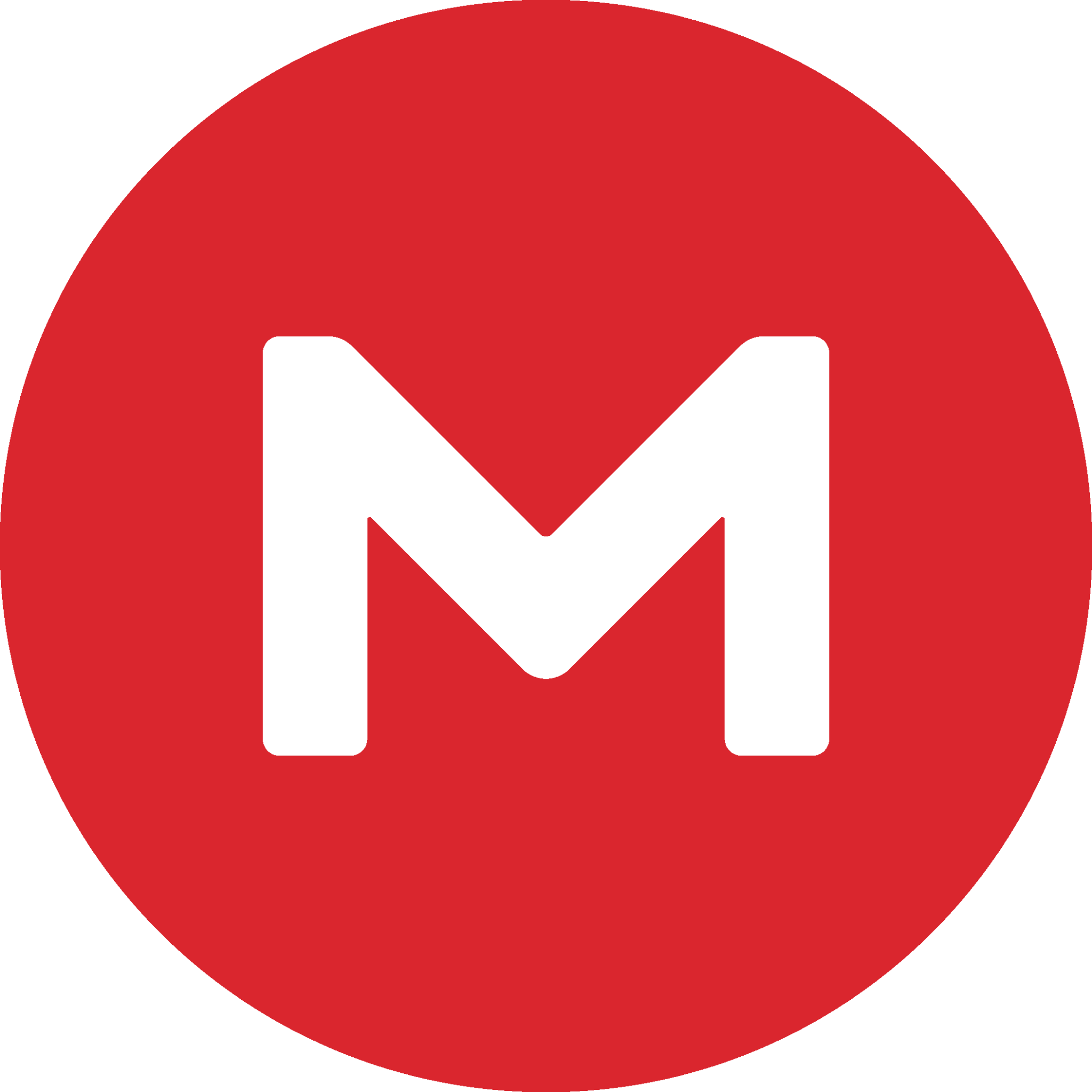 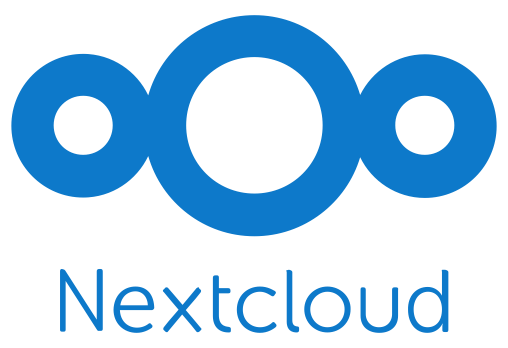 CRYPTO 2024
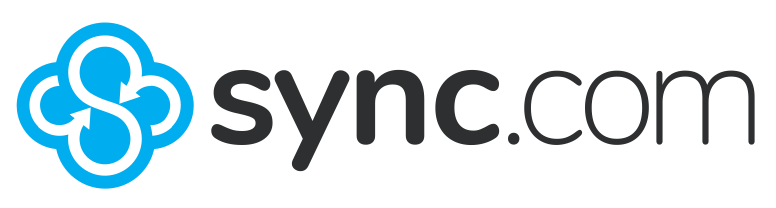 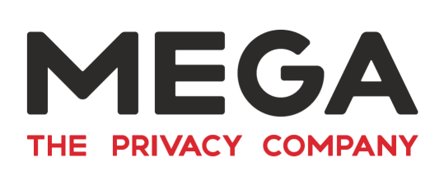 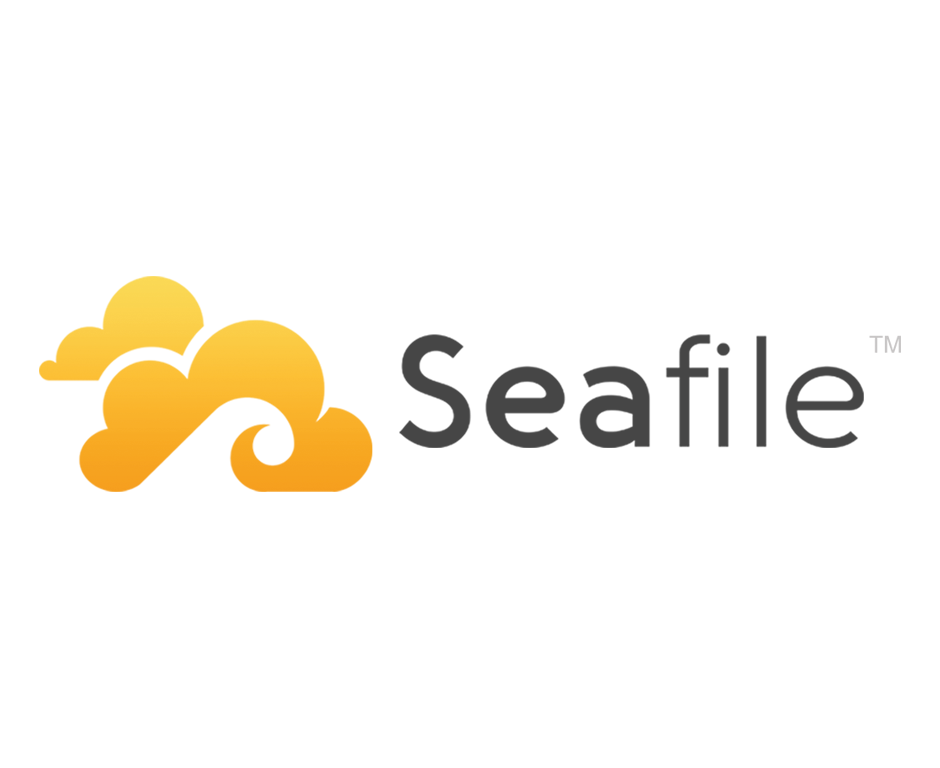 March 28, 2025. Matilda Backendal & Miro Haller
11
Provably Secure E2EE Cloud Storage
Formalizing E2EE Cloud Storage
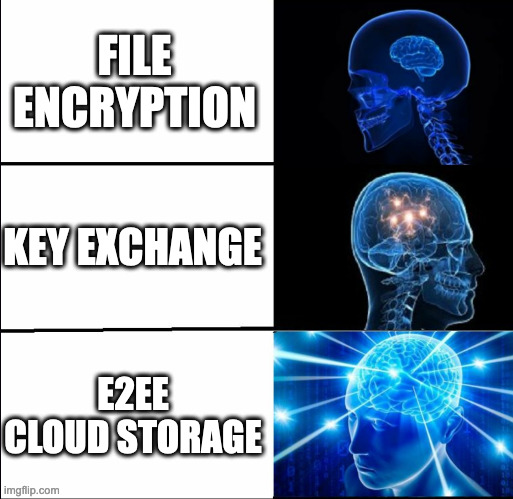 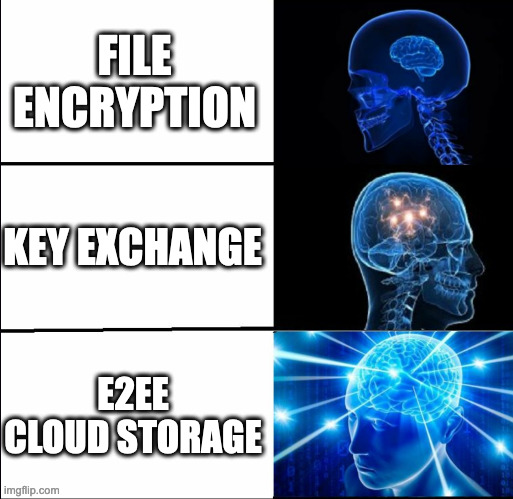 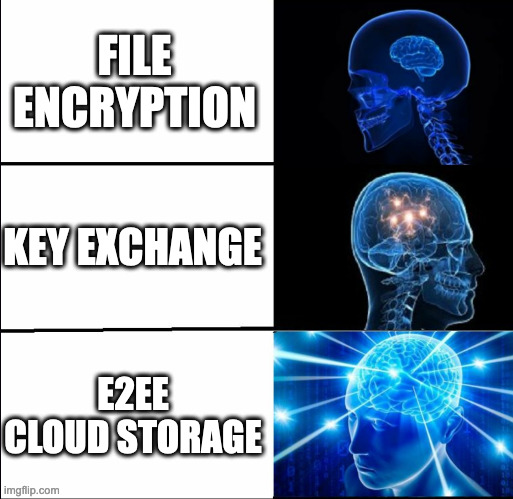 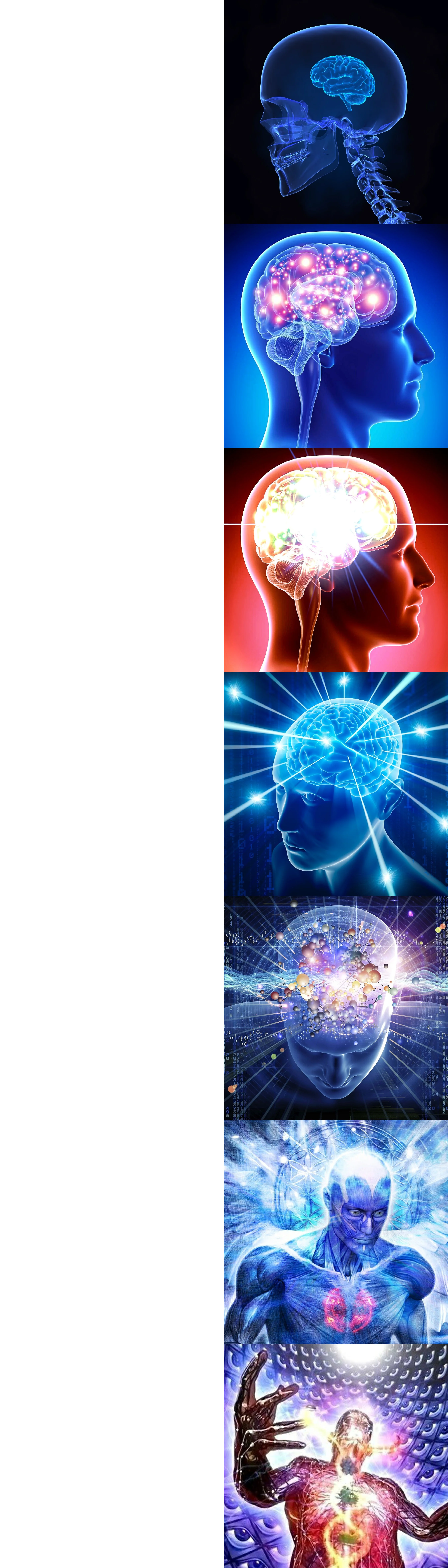 ZERO-KNOWLEDGE
CLOUD STORAGE
March 28, 2025. Matilda Backendal & Miro Haller
13
Provably Secure E2EE Cloud Storage
Modeling Cloud Storage
Core Functionality
Register (create account)
Authenticate (log in)
Put (upload a file)
Update (modify content)
Get (download)
Share
Accept (receive share)
similar to KEX
server
client
March 28, 2025. Matilda Backendal & Miro Haller
14
Provably Secure E2EE Cloud Storage
Modeling Cloud Storage
Core Functionality
Register (create account)
Authenticate (log in)
Put (upload a file)
Update (modify content)
Get (download)
Share
Accept (receive share)
Register
Register
Register
Register
March 28, 2025. Matilda Backendal & Miro Haller
15
Provably Secure E2EE Cloud Storage
Modeling Cloud Storage
Core Functionality
Register (create account)
Authenticate (log in)
Put (upload a file)
Update (modify content)
Get (download)
Share
Accept (receive share)
Authenticate
Authenticate
March 28, 2025. Matilda Backendal & Miro Haller
16
Provably Secure E2EE Cloud Storage
Modeling Cloud Storage
Core Functionality
Register (create account)
Authenticate (log in)
Put (upload a file)
Update (modify content)
Get (download)
Share
Accept (receive share)
Put
Authenticate
Put
Get
Put
Get
Update
Get
Authenticate
Non-atomic operations
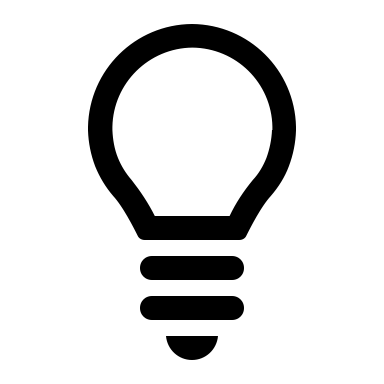 March 28, 2025. Matilda Backendal & Miro Haller
17
Provably Secure E2EE Cloud Storage
Modeling Cloud Storage
Core Functionality
Register (create account)
Authenticate (log in)
Put (upload a file)
Update (modify content)
Get (download)
Share
Accept (receive share)
Share
PKI
MESSAGING
PASSWORD
LINK SHARING
OOB
Accept
User-to-user interaction
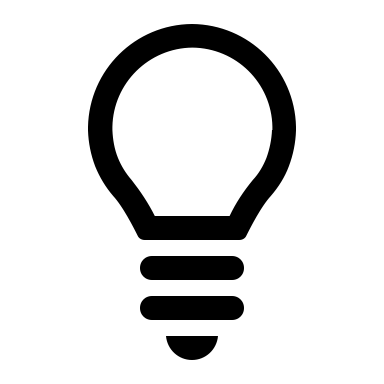 March 28, 2025. Matilda Backendal & Miro Haller
18
Provably Secure E2EE Cloud Storage
MINE TOO!
Security
Setting:
Malicious cloud provider
Adversary controls client protocol steps
Guess password or compromise user
AUTH
GET
PUT
SHARE
CORRUPT
NEXT!
REGISTER
UPDATE
ACCEPT
Register
SELECTIVE AND ADAPTIVE
guessed!
ORACLES
MY PW IS “123”
March 28, 2025. Matilda Backendal & Miro Haller
19
Provably Secure E2EE Cloud Storage
Security
Setting:
Malicious cloud provider
Adversary controls client protocol steps
Guess password or compromise user

Integrity:
Wins if adversary can, for an honest user, inject/modify a file
AUTH
GET
PUT
SHARE
CORRUPT
NEXT!
REGISTER
REGISTER
UPDATE
ACCEPT
Get
INT-PTXT-STYLE GAME
Not INT-CTXT
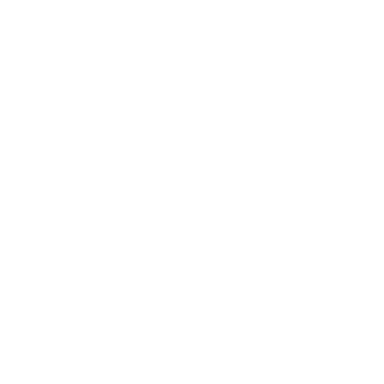 ORACLES
LOOKS GOOD!
March 28, 2025. Matilda Backendal & Miro Haller
20
Provably Secure E2EE Cloud Storage
Security
Setting:
Malicious cloud provider
Adversary controls client protocol steps
Guess password or compromise user

Integrity:
Wins if adversary can, for an honest user, inject/modify a file
AUTH
GET
PUT
SHARE
CORRUPT
NEXT!
REGISTER
REGISTER
UPDATE
ACCEPT
Get
INT-PTXT-STYLE GAME
Not INT-CTXT
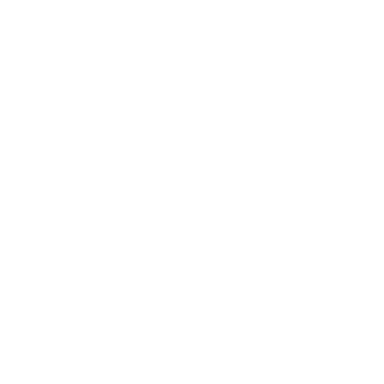 ORACLES
LOOKS GOOD!
March 28, 2025. Matilda Backendal & Miro Haller
21
Provably Secure E2EE Cloud Storage
Security
Setting:
Malicious cloud provider
Adversary controls client protocol steps
Guess password or compromise user

Integrity:
Wins if adversary can, for an honest user, inject/modify a file

Confidentiality:
Wins if adversary can, for an honest user, distinguish uploaded chosen files
AUTH
GET
PUT
SHARE
CORRUPT
CHALL
NEXT!
REGISTER
REGISTER
UPDATE
ACCEPT
AHA, FILE 1 WAS UPLOADED!
Put
[   ]
CHOSEN BY ADVERSARY
1
2
1
ORACLES
IND-CCA-STYLE GAME
March 28, 2025. Matilda Backendal & Miro Haller
22
Provably Secure E2EE Cloud Storage
Are We Done?
E2EE CLOUD STORAGE
Syntax  
Security notions  
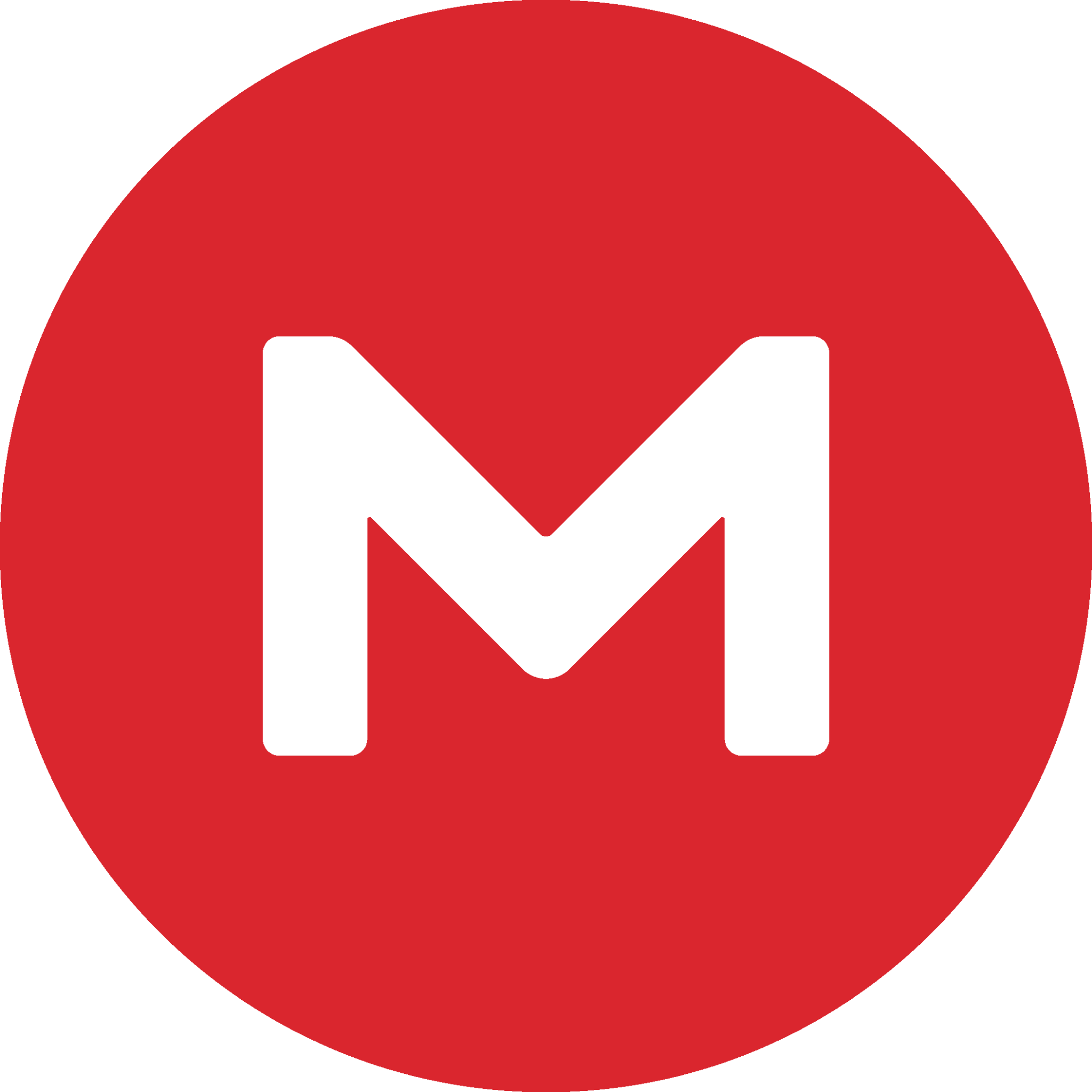 ELUSIVE GOAL
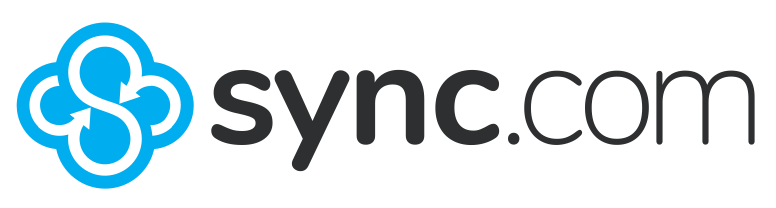 ?
?
?
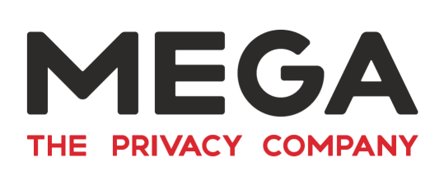 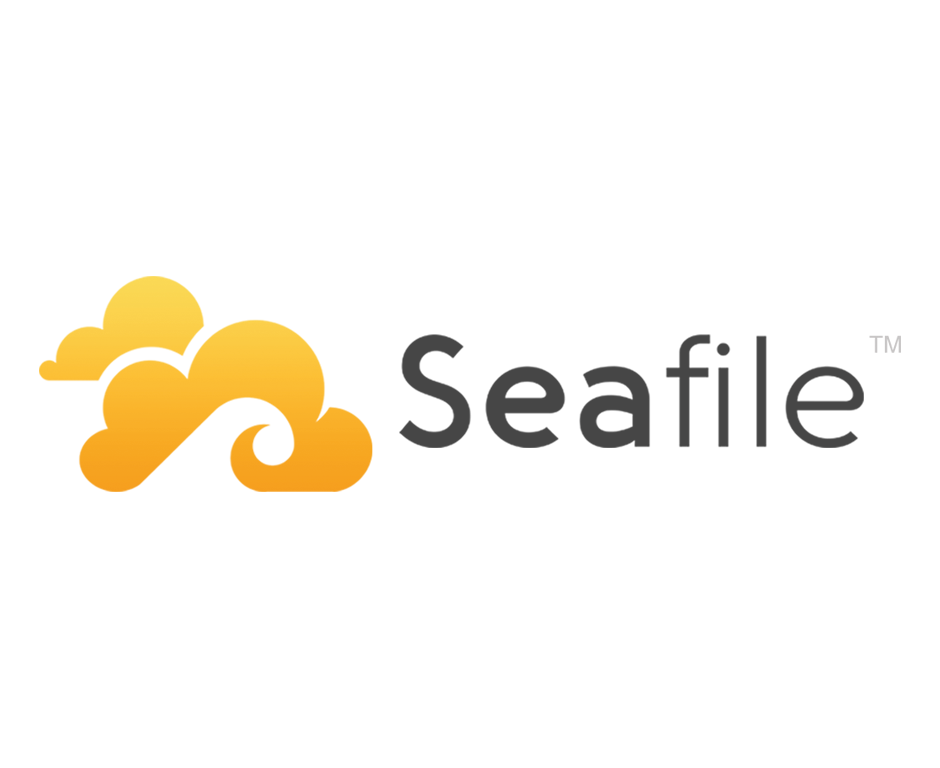 March 28, 2025. Matilda Backendal & Miro Haller
23
Provably Secure E2EE Cloud Storage
Are We Done?
E2EE CLOUD STORAGE
Syntax  
Security notions  
Construction

CONFIDENTIALITY
INTEGRITY
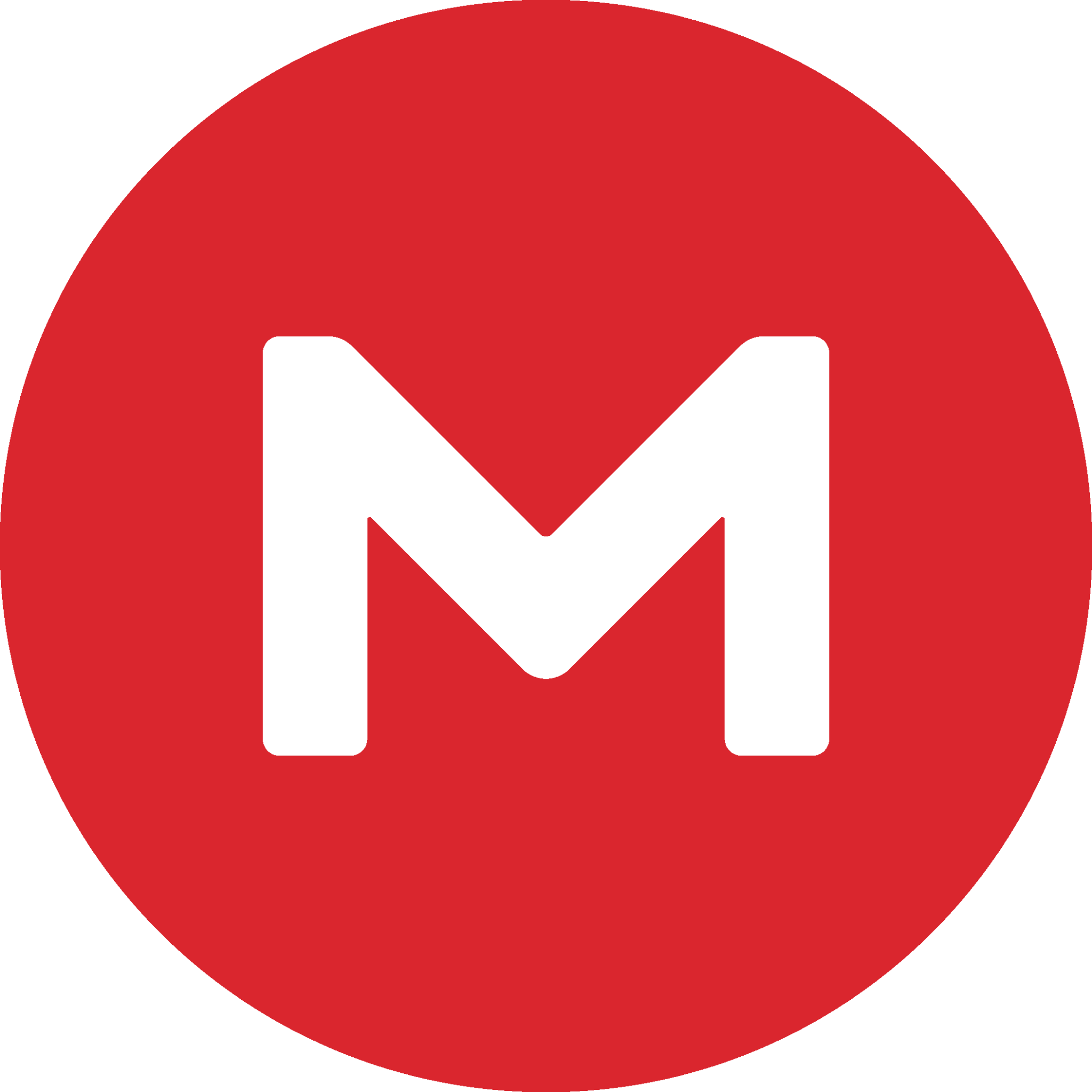 
FORMALLY BROKEN
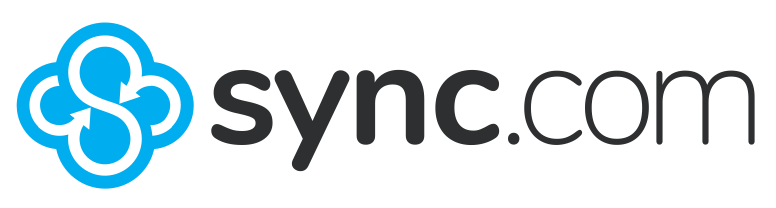 “CSS”
“CSS”
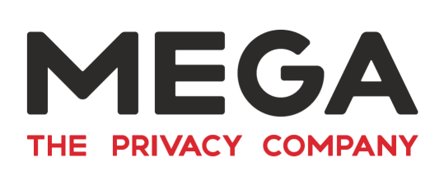 March 28, 2025. Matilda Backendal & Miro Haller
24
Provably Secure E2EE Cloud Storage
Constructing E2EE Cloud Storage
CHOSEN BY CLIENT 
AT REGISTRATION
CSS (Cloud Storage Scheme)
GLOBALLY UNIQUE
Client
Server
$
OPRF
AUTHENTICATION
PRF
MAC.Vfy
mac
mac
kek
$
AEAD
MAC.Tag
$
mk
[      ]
SENT TO SERVER
AT REGISTRATION
AEAD
ALLOWS PW ROTATION WITHOUTFILE KEY RE-ENCRYPTION
mk
…
$
$
$
[    ]
AEAD
f
f
f
f
…
[   ]
March 28, 2025. Matilda Backendal & Miro Haller
26
Provably Secure E2EE Cloud Storage
Are We Done Now?
MEGA
[BHP22, AHMP23]
Syntax  
Security notions  
Construction 
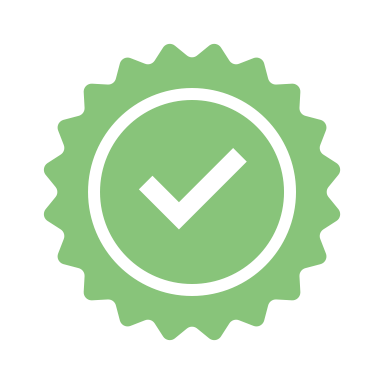 SECURE
BROKEN!
BROKEN!
BROKEN!
Nextcloud
[ABCP24]
2023
Still missing:
Implementation
Feedback, model extensions, features …
Adaptive security proof
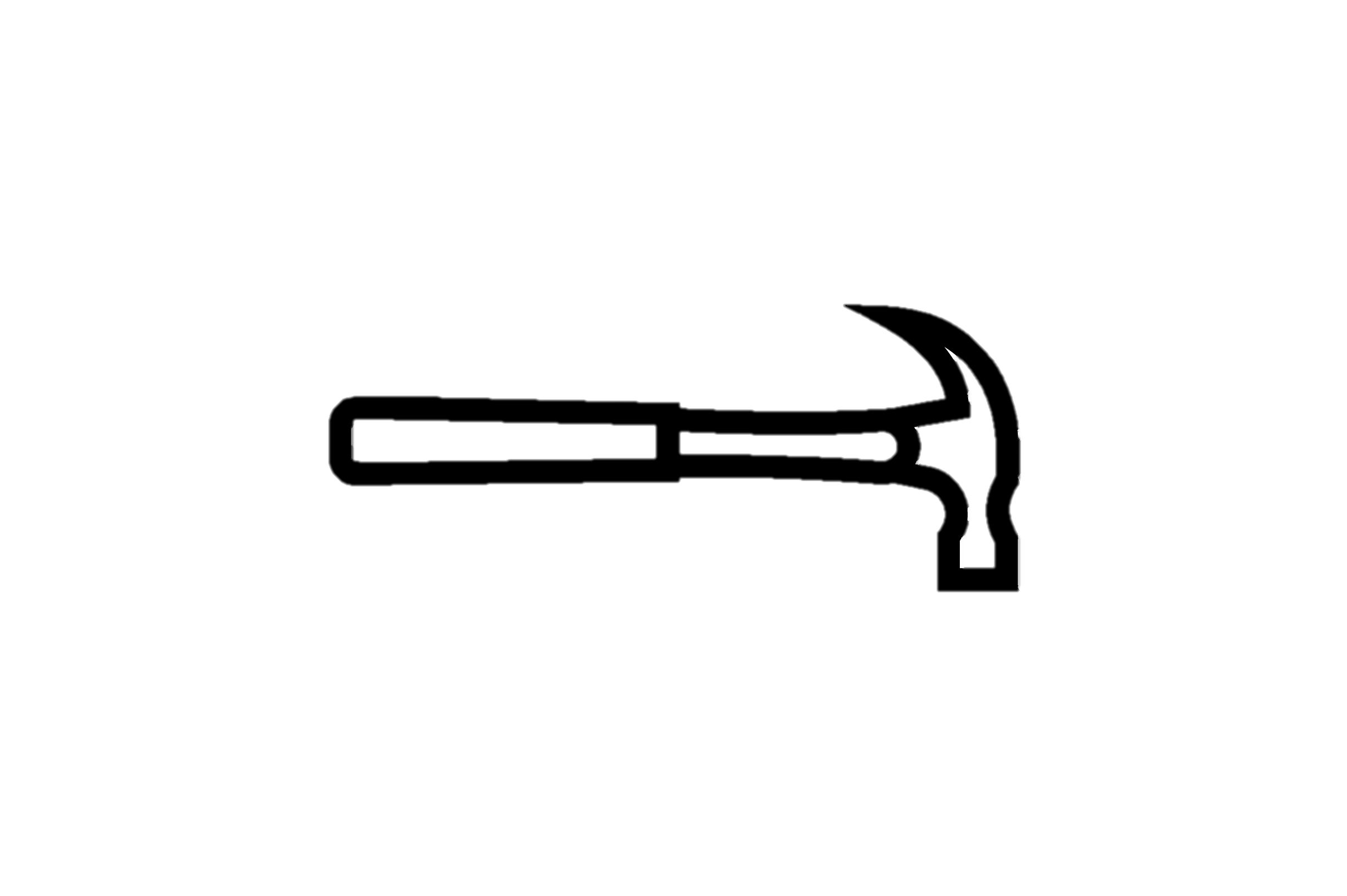 IT’S A START!
Sync, pCloud,
Icedrive, Seafile
[TH24]
our model
[BDGHP24]
2024
[Your protocol?]
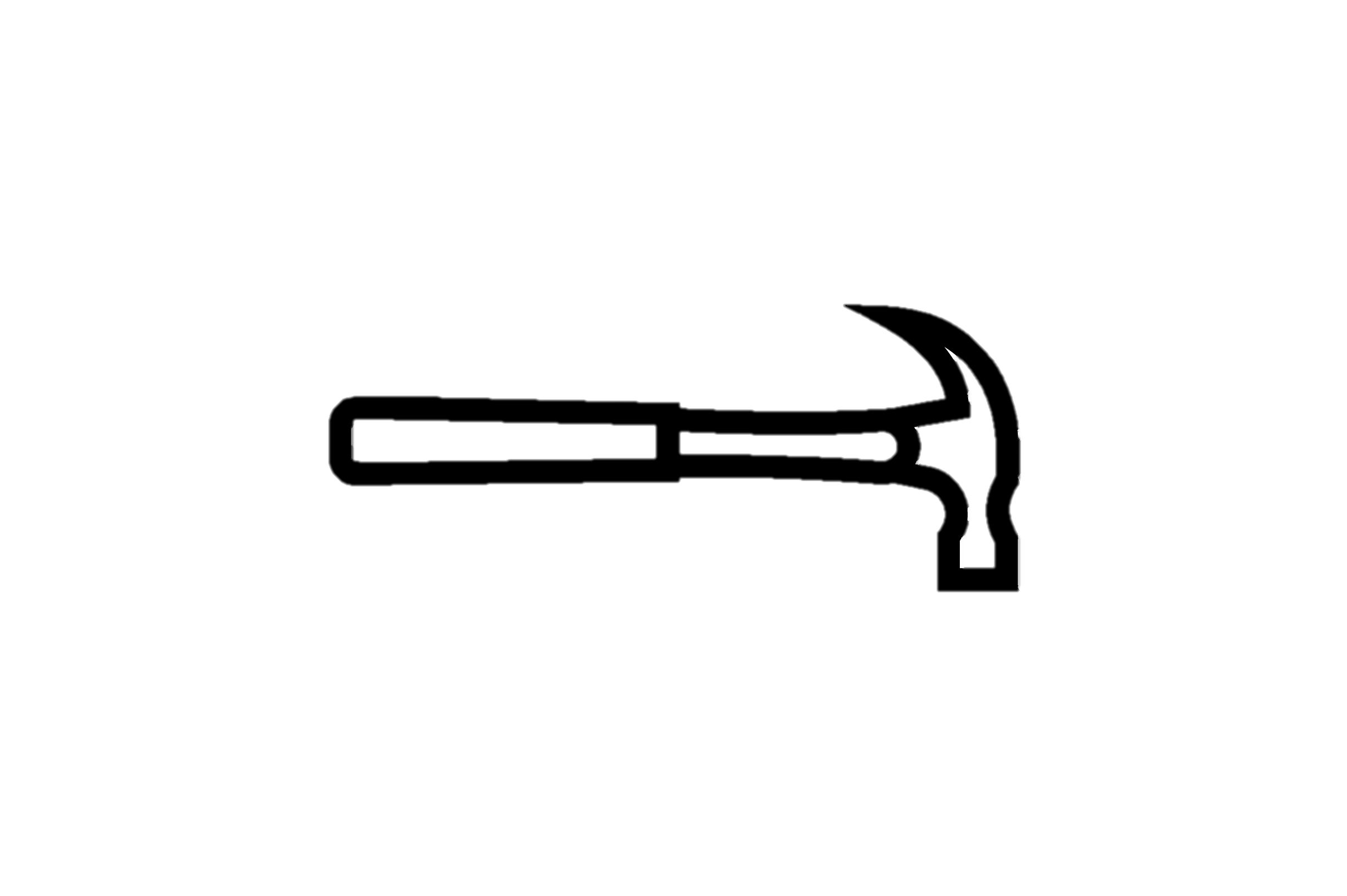 CSS
E2EE CLOUD STORAGE
2022
Practice
Theory
PROVABLY SECURE 
E2EE CLOUD STORAGE
March 28, 2025. Matilda Backendal & Miro Haller
27
Provably Secure E2EE Cloud Storage
Provably SecureEnd-to-End Encrypted Cloud Storage
Matilda Backendal,  Hannah Davis,  Felix Günther,  Miro Haller,  Kenny Paterson
mbackendal@inf.ethz.ch
mhaller@ucsd.edu
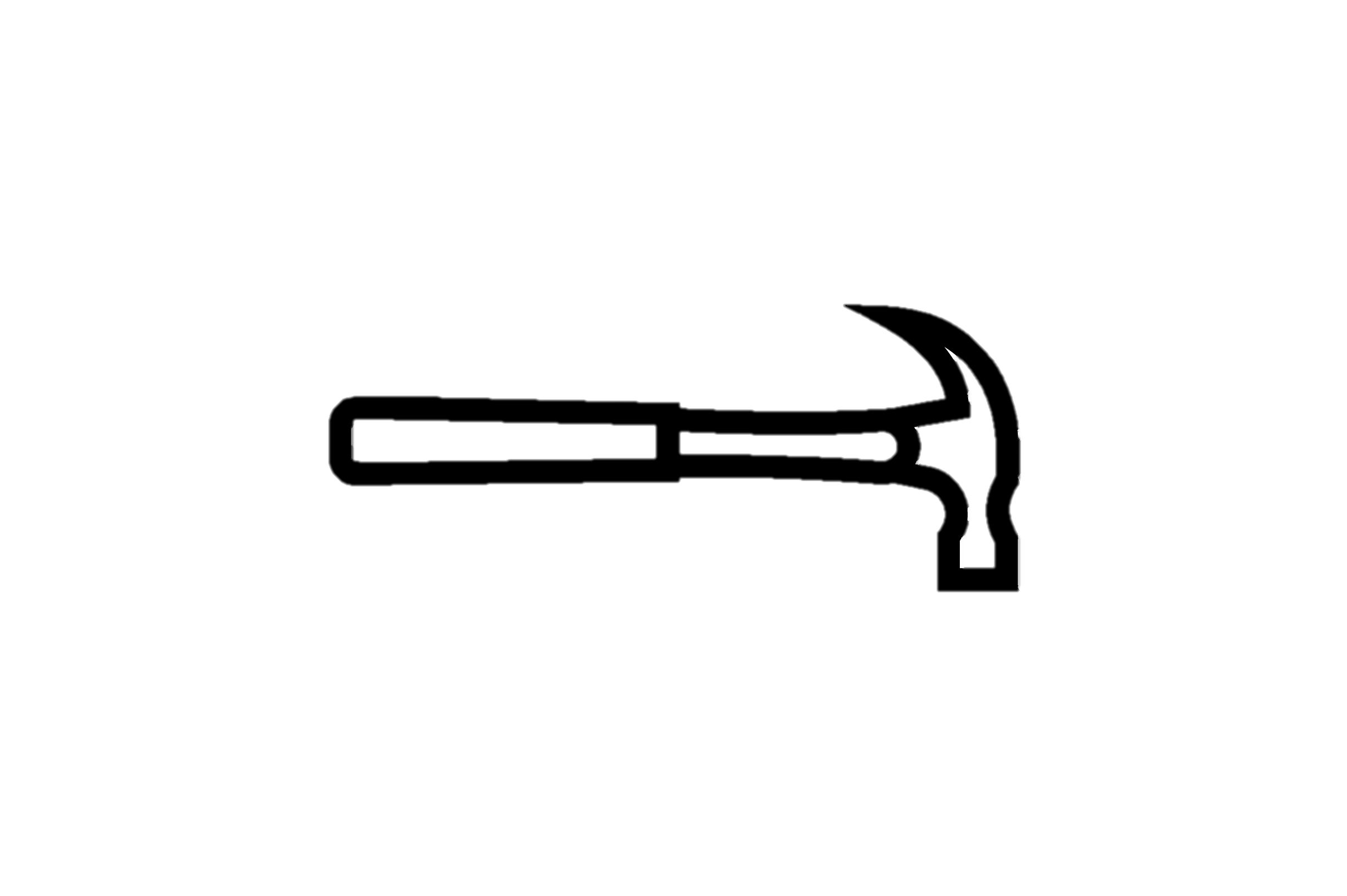 IT’S A START!
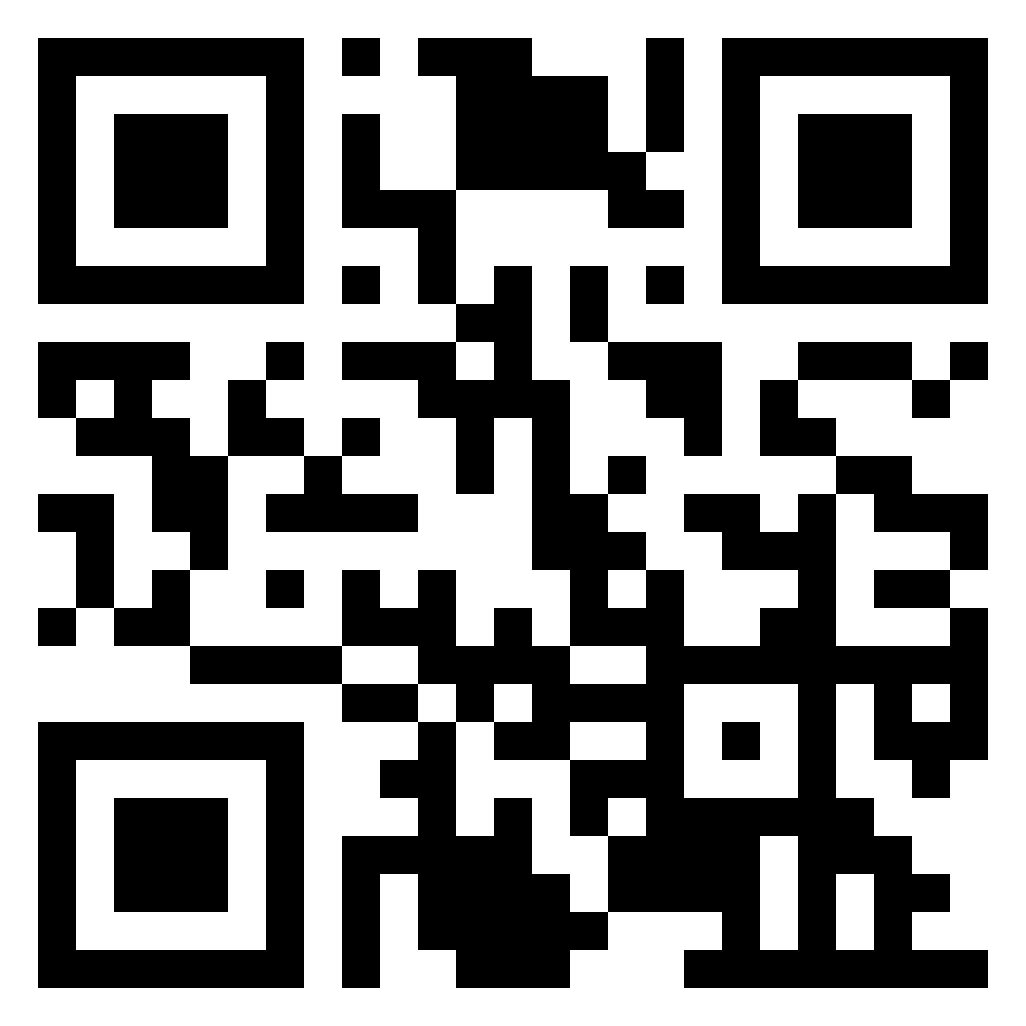 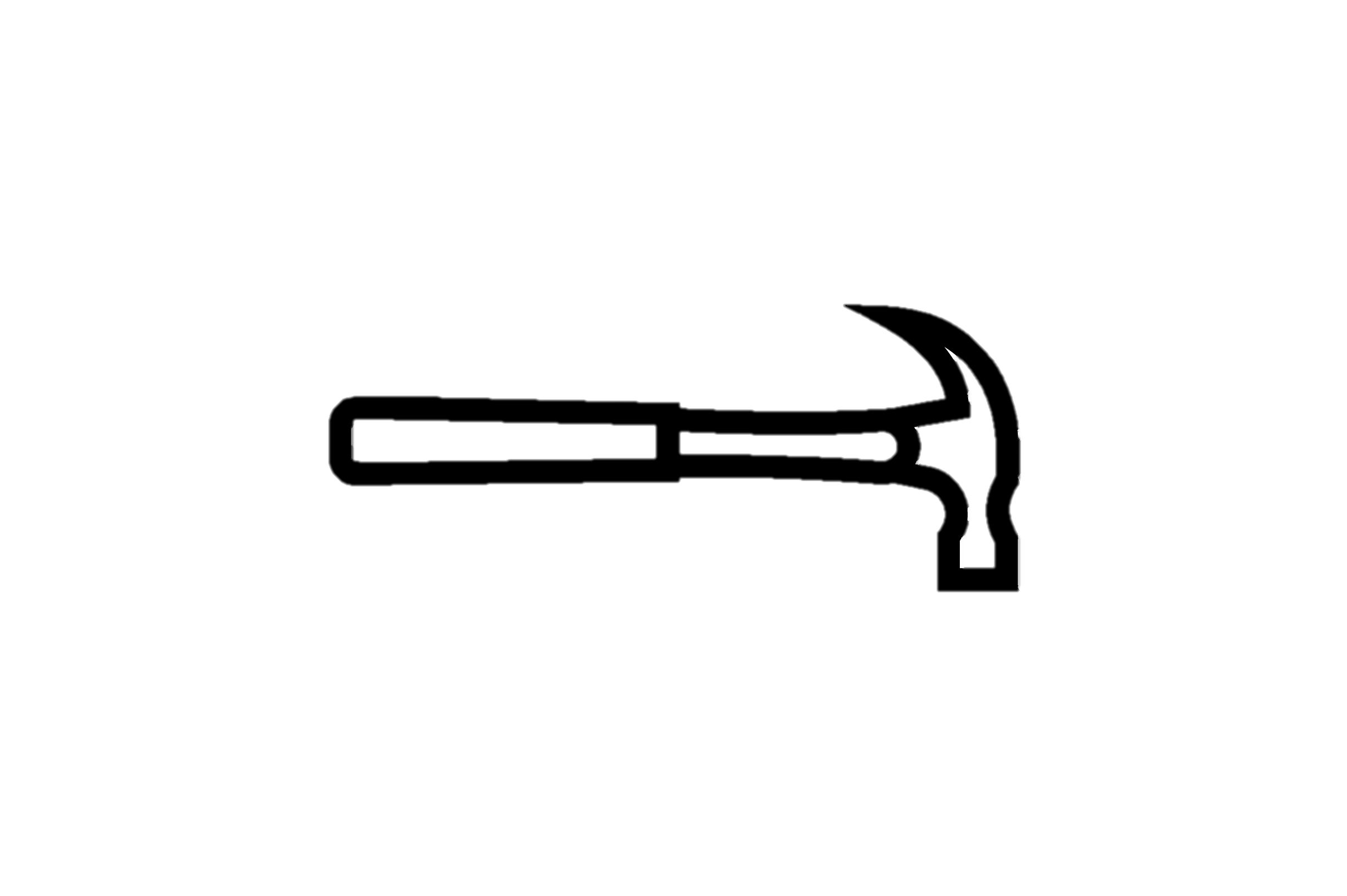 CSS
Practice
Theory
PROVABLY SECURE 
E2EE CLOUD STORAGE
eprint.iacr.org/2024/989
March 28, 2025. Matilda Backendal & Miro Haller
28
28
Provably Secure E2EE Cloud Storage
Bonus Slides!
[Speaker Notes: You’ve unlocked the extra slide material on the details of CSS!]
CHOSEN BY CLIENT
CSS (Cloud Storage Scheme)
Registration
GLOBALLY UNIQUE
Client
Server
$
STORE
OPRF
[   ]
PRF
$
[   ]
[   ]
AEAD.Enc
ALLOWS PW ROTATIONWITHOUT FILE RE-ENCRYPTION
March 28, 2025. Matilda Backendal & Miro Haller
30
Provably Secure E2EE Cloud Storage
CSS (Cloud Storage Scheme)
Authentication
GLOBALLY UNIQUE
Client
Server
PASSWORD HARDENING
FETCH
OPRF
CHALLENGE-RESPONSE AUTHENTICATION
[   ]
$
PRF
MAC.Tag
[   ]
MAC.Verify
[   ]
AEAD.Dec
STORE
March 28, 2025. Matilda Backendal & Miro Haller
31
Provably Secure E2EE Cloud Storage
CSS (Cloud Storage Scheme)
Put
GLOBALLY UNIQUE
Client
Server
FETCH
$
[   ]
AEAD.Enc
SHARED
UNIQUEPER USER
[    ]
BOUND BY ASSOCIATED DATA
STORE
[   ]
[    ]
AEAD.Enc
[     ]
[   ]
March 28, 2025. Matilda Backendal & Miro Haller
32
Provably Secure E2EE Cloud Storage
CSS (Cloud Storage Scheme)
Share
RECIPIENT ACCOUNT ID
*SIMPLIFIED
Client
Server
FETCH
[   ]
[   ]
AEAD.Dec
OOB
[   ]
March 28, 2025. Matilda Backendal & Miro Haller
33
Provably Secure E2EE Cloud Storage
CSS (Cloud Storage Scheme)
Accept
*SIMPLIFIED
Client
Server
FETCH
OOB
[   ]
[   ]
[   ]
AEAD.Enc
COULD INVOLVE DECRYPTION
STORE
RE-ENCRYPTION AVOIDS PUBLIC KEY OPERATIONS
March 28, 2025. Matilda Backendal & Miro Haller
34
Provably Secure E2EE Cloud Storage